19. Affecting NPC Healthi.e. destroying monsters!
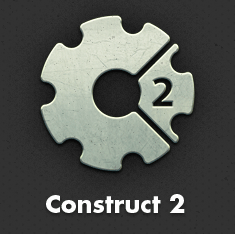 Destroy Monsters: Step 1
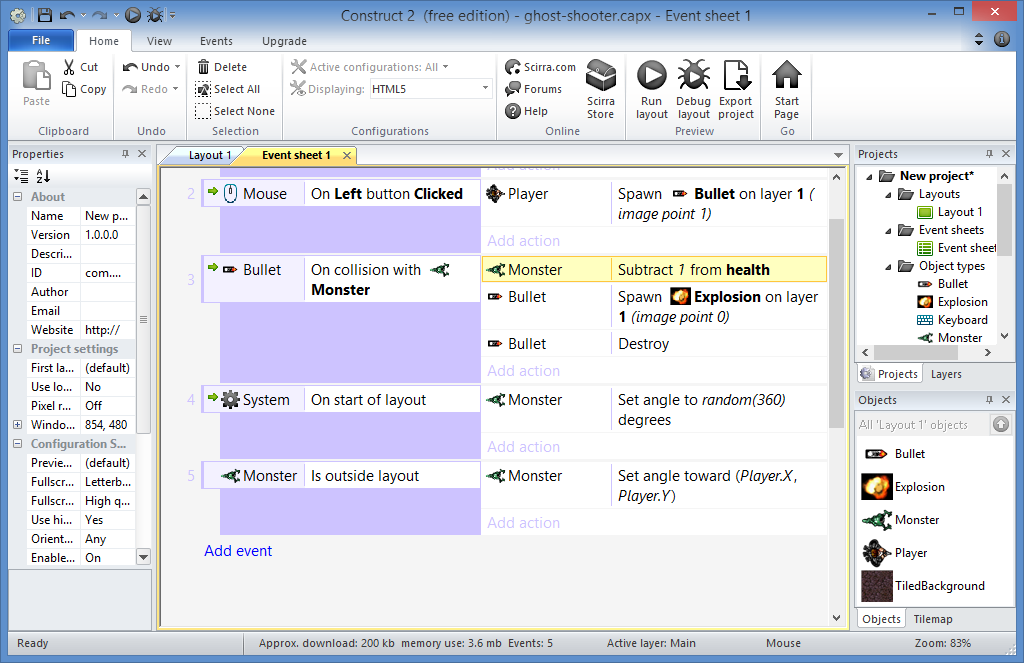 Go to your
Event Sheet
Destroy Monsters: Step 2
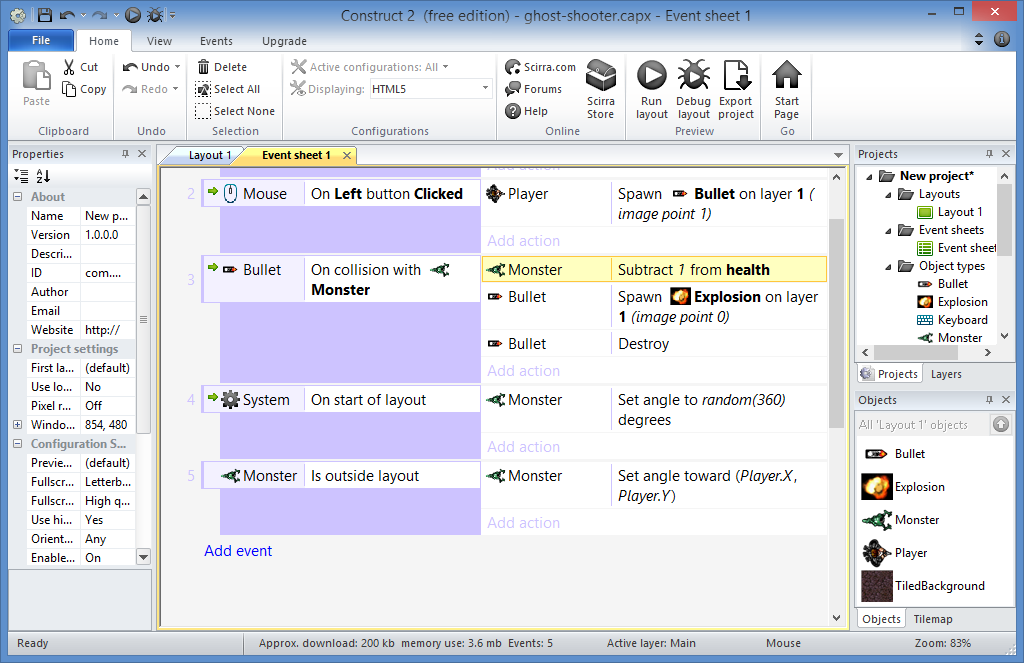 Click to Add Event
Destroy Monsters: Step 3
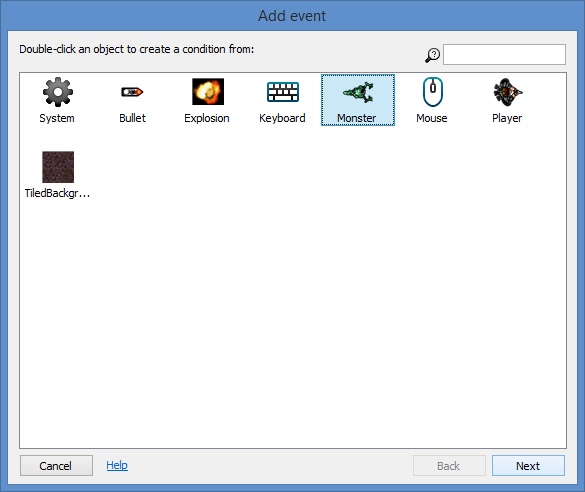 Select 
“Monster”
then
Next!
Destroy Monsters: Step 4
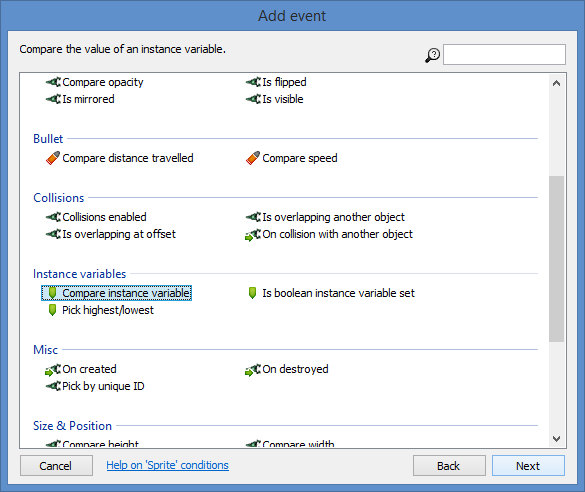 Select 
“Compare instance variable”
then
Next!
Destroy Monsters: Step 5
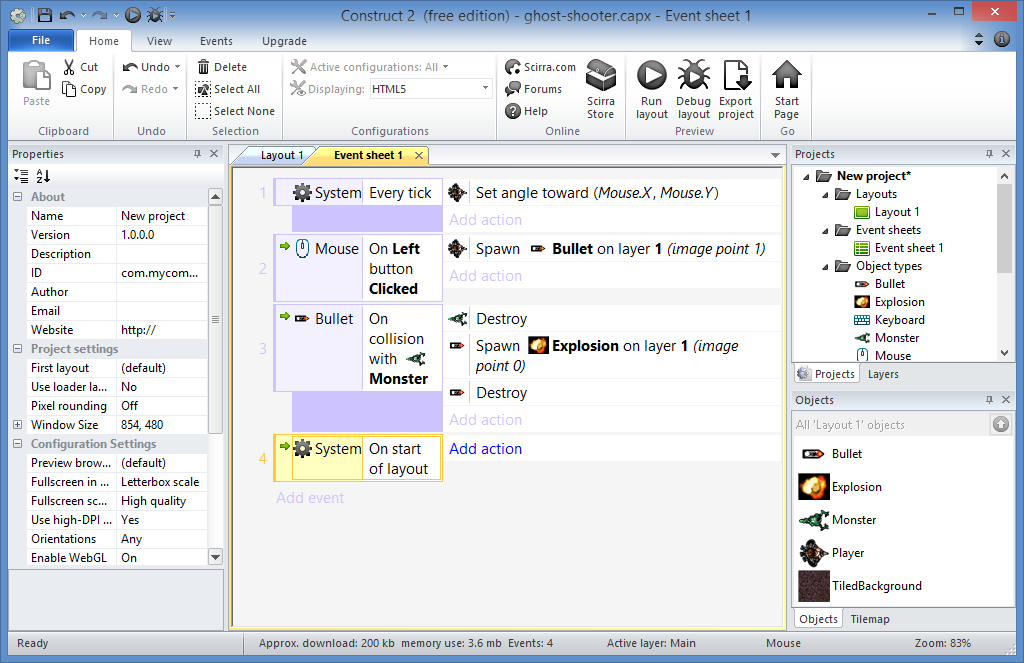 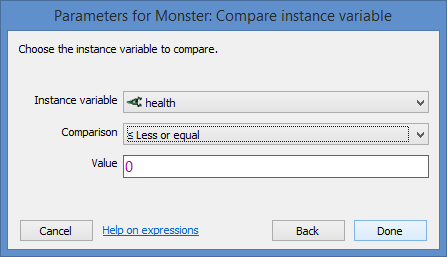 Enter:
Comparison: ≤ Less or equal
Value = 0
Done!
Destroy Monsters: Step 6
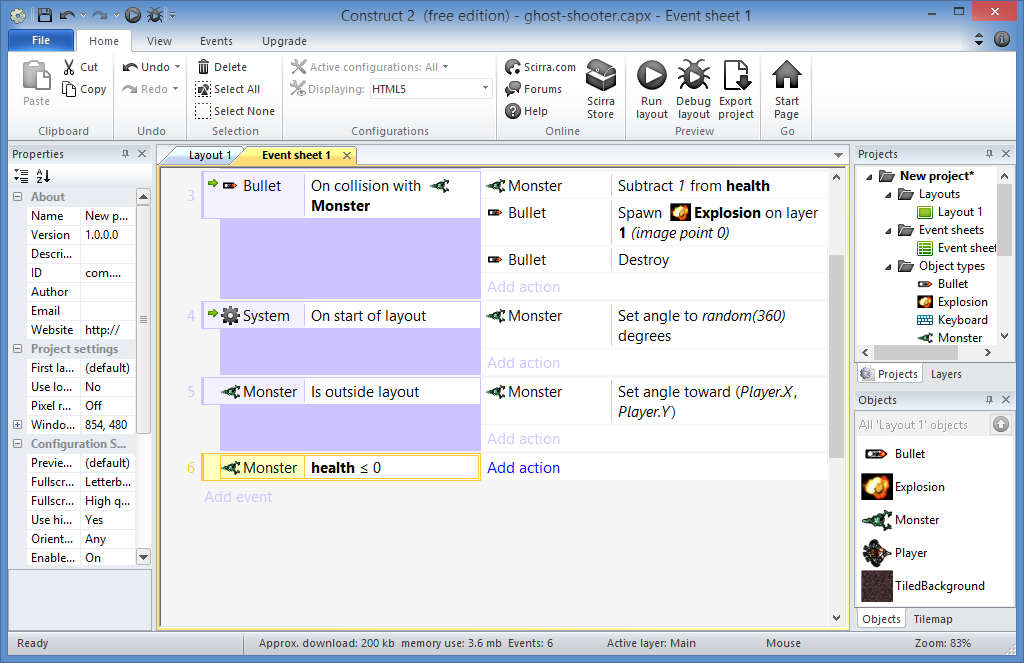 Click to Add Action
Destroy Monsters: Step 7
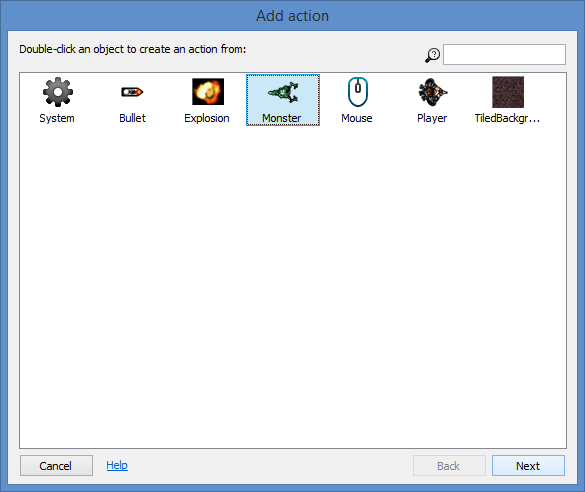 Select 
“Monster”
then
Next!
Destroy Monsters: Step 8
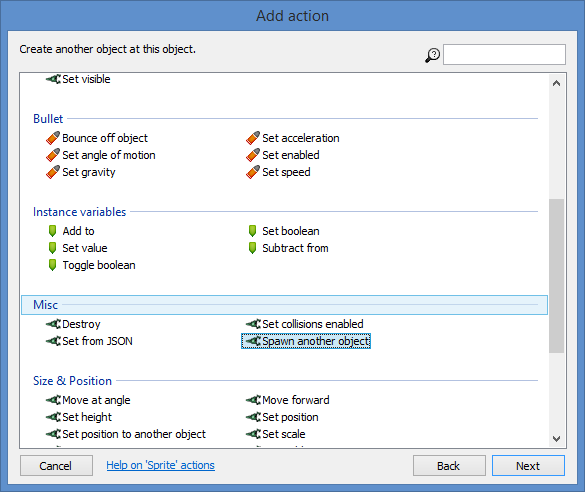 Select 
“Spawn another object”
then
Next!
Destroy Monsters: Step 9
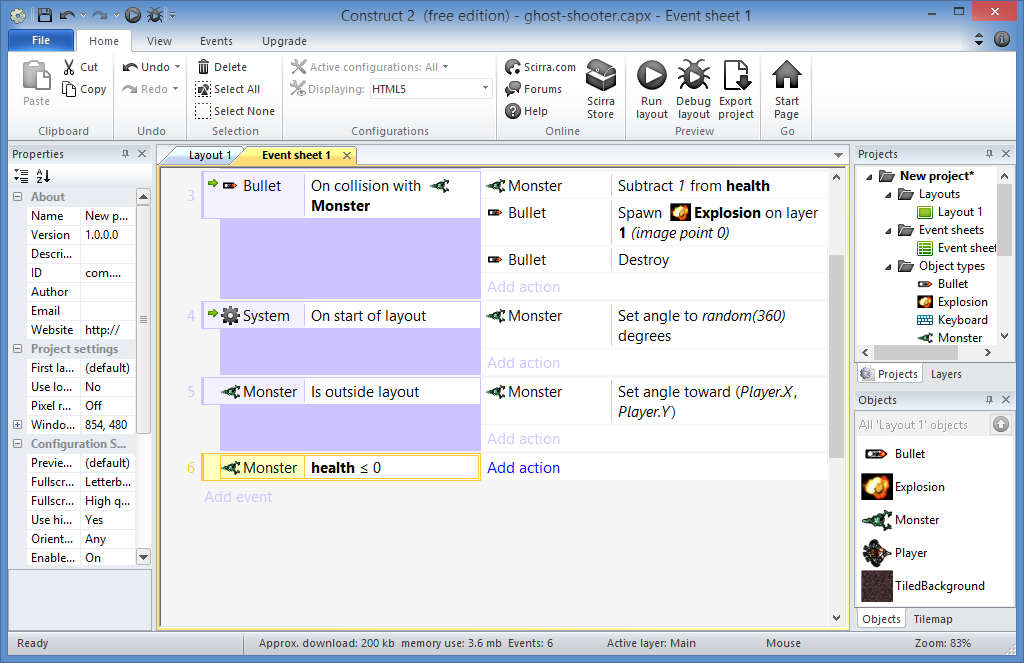 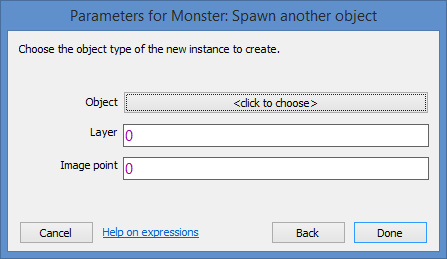 <click to choose>
Destroy Monsters: Step 10
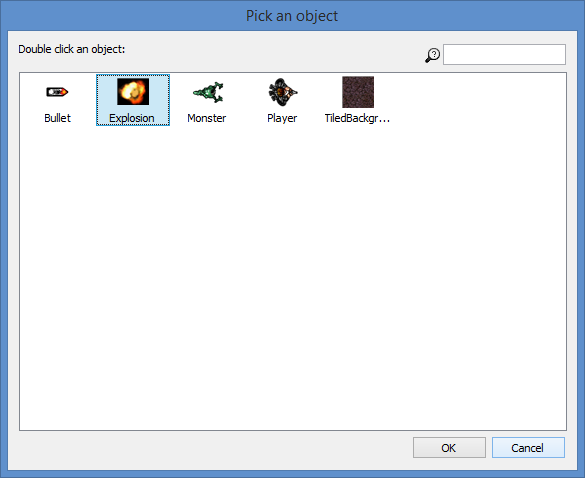 Select 
“Explosion”
then
OK!
Destroy Monsters: Step 11
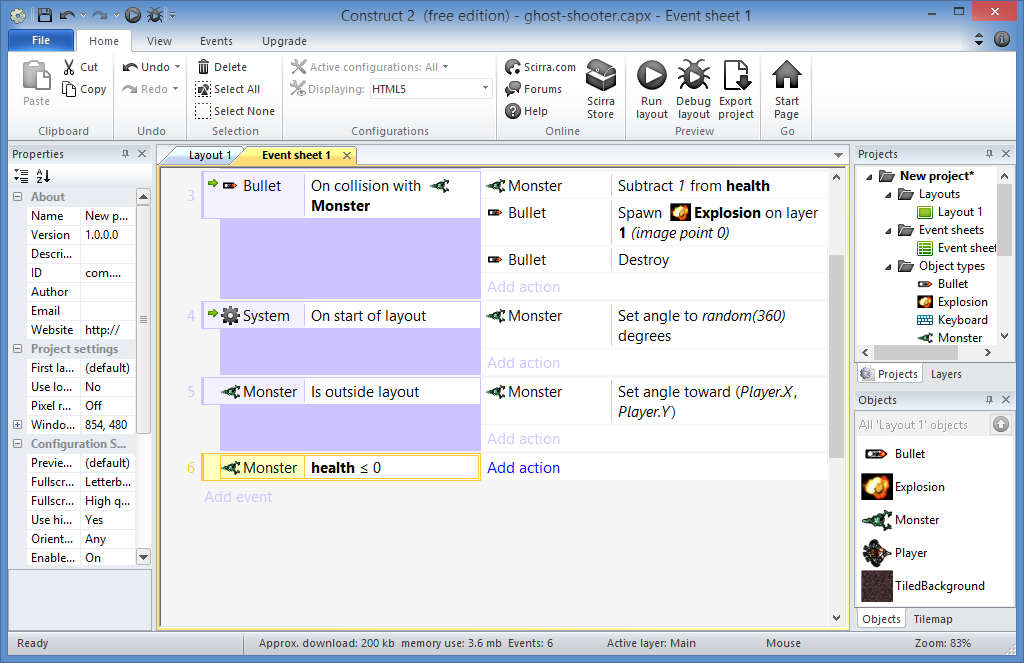 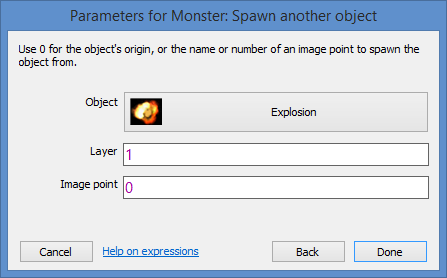 Enter:
Layer = 1
Image point = 0
Done!
Destroy Monsters: Step 12
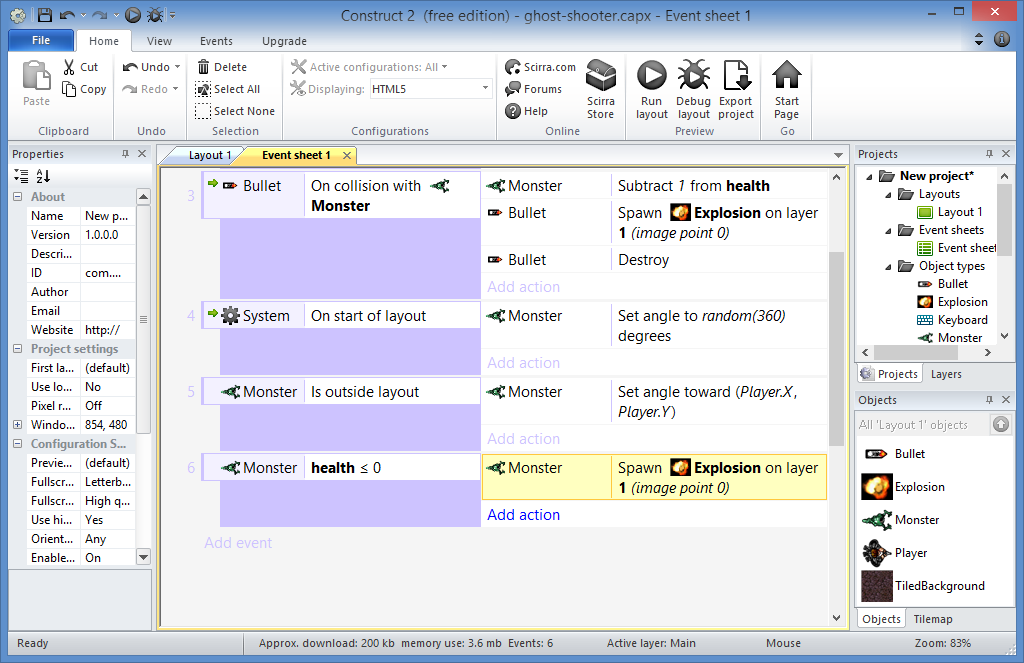 Click to Add Action
Destroy Monsters: Step 13
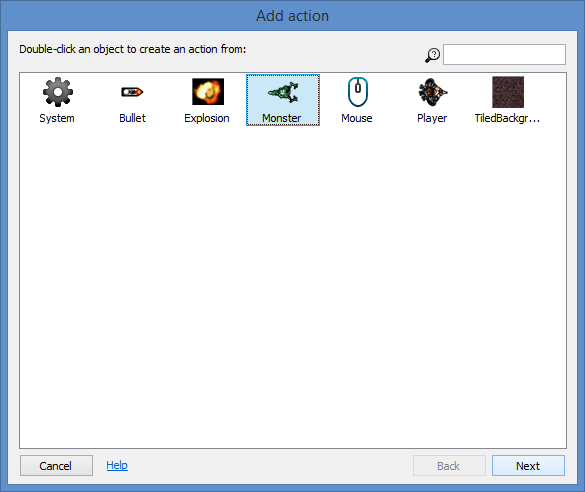 Select 
“Monster”
then
Next!
Destroy Monsters: Step 14
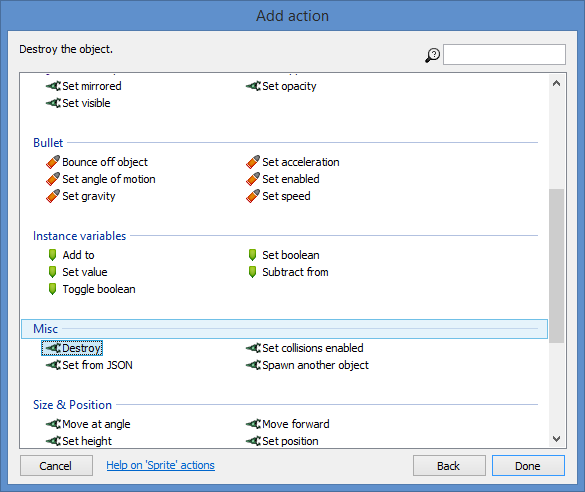 Select 
“Destroy”
then
Done!
Destroy Monsters: Done!
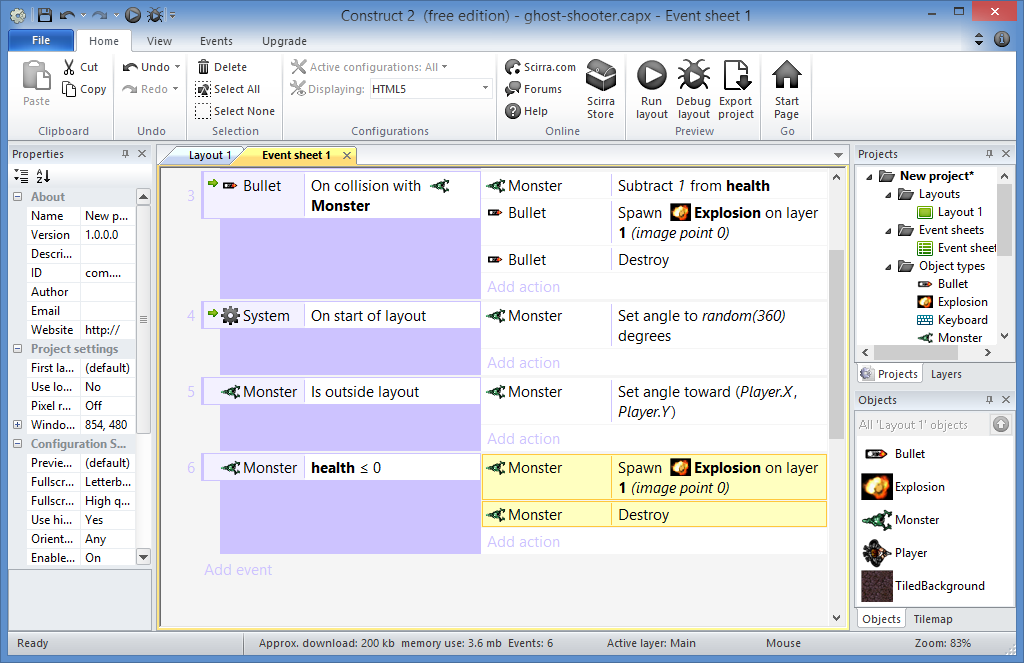 20. Global Variablese.g. player score
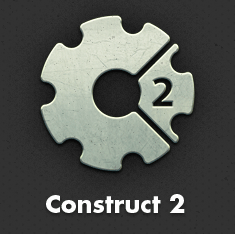 Add Score: Step 1
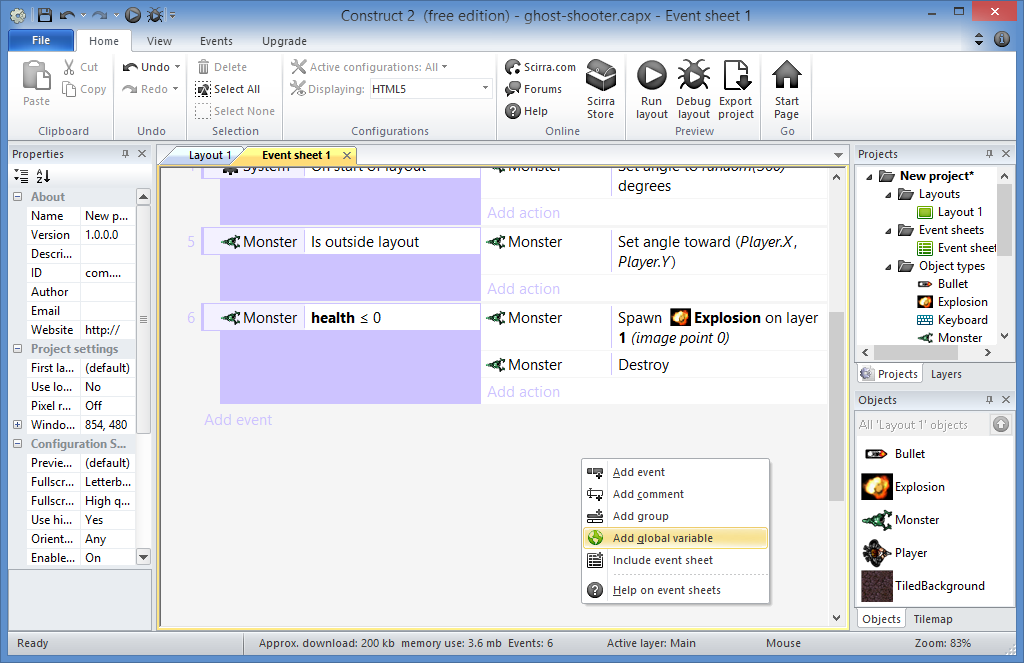 Right-click, 
then click 
Add global variable
Add Score: Step 2
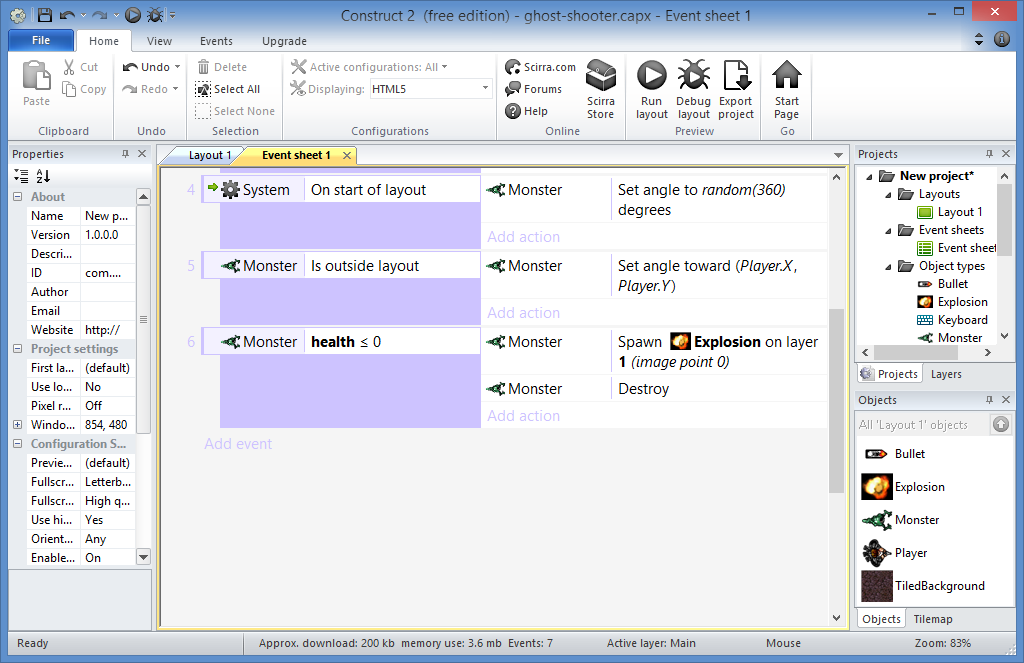 Enter:
Name: Score
Type: Number
Initial value: 0
Description (optional)
Constant?
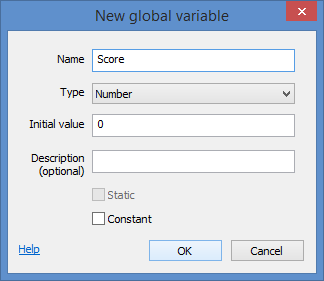 OK!
Add Score: Step 3
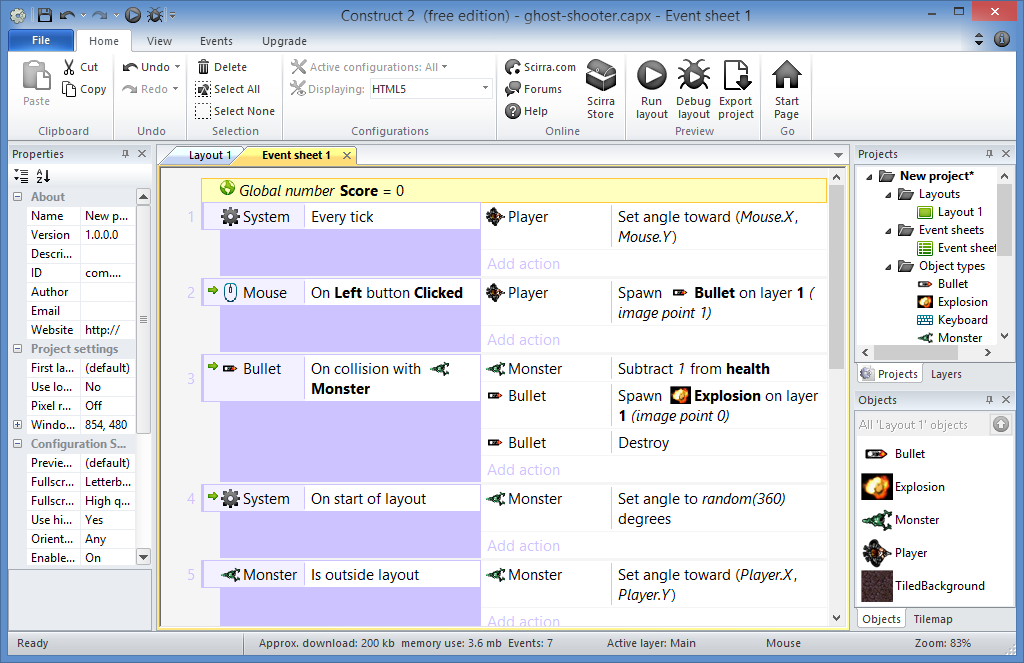 Scroll to the top
to see it!
Add Score: Step 4
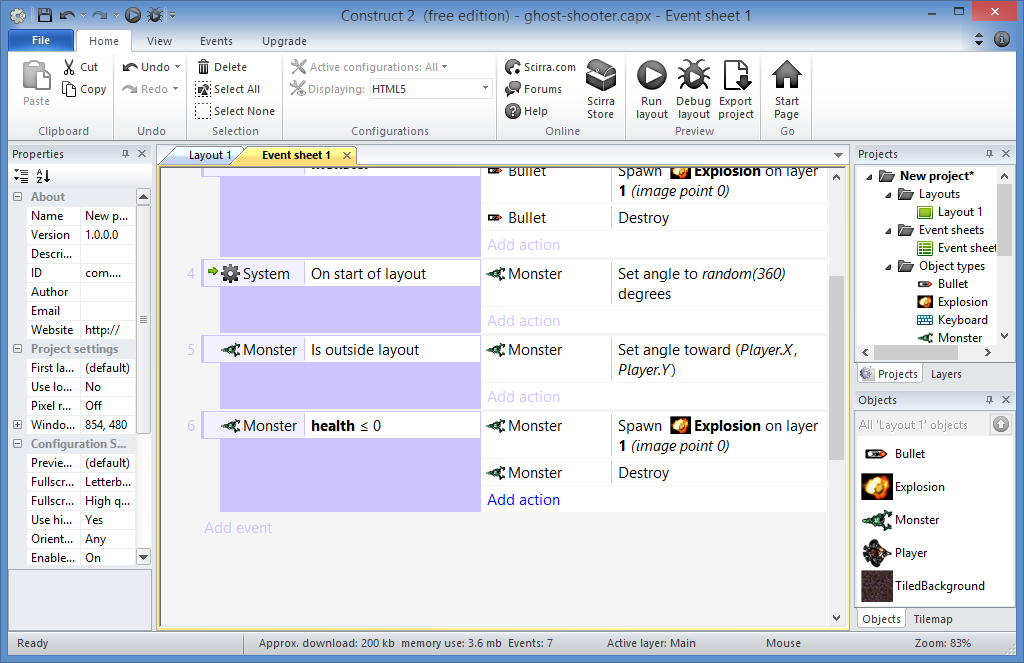 Scroll back 
to the bottom
Click Add action
Add Score: Step 5
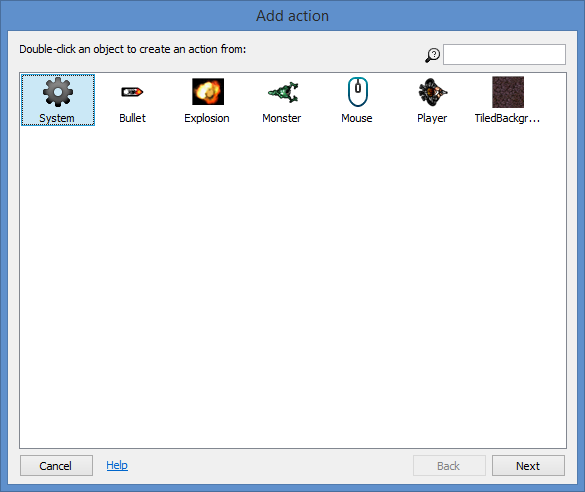 Select 
“System”
then
Next!
Add Score: Step 6
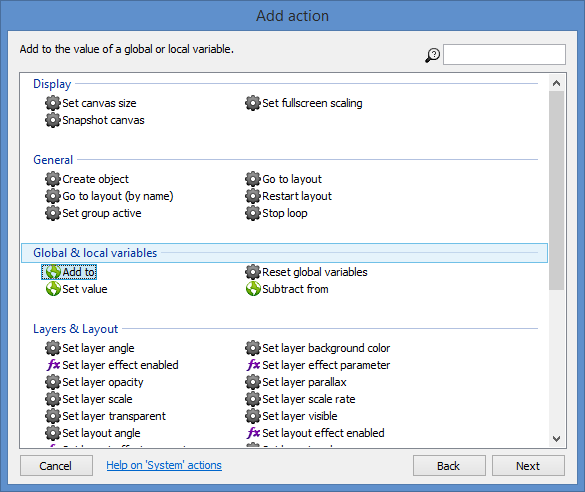 Select 
“Add to”
then
Next!
Add Score: Step 7
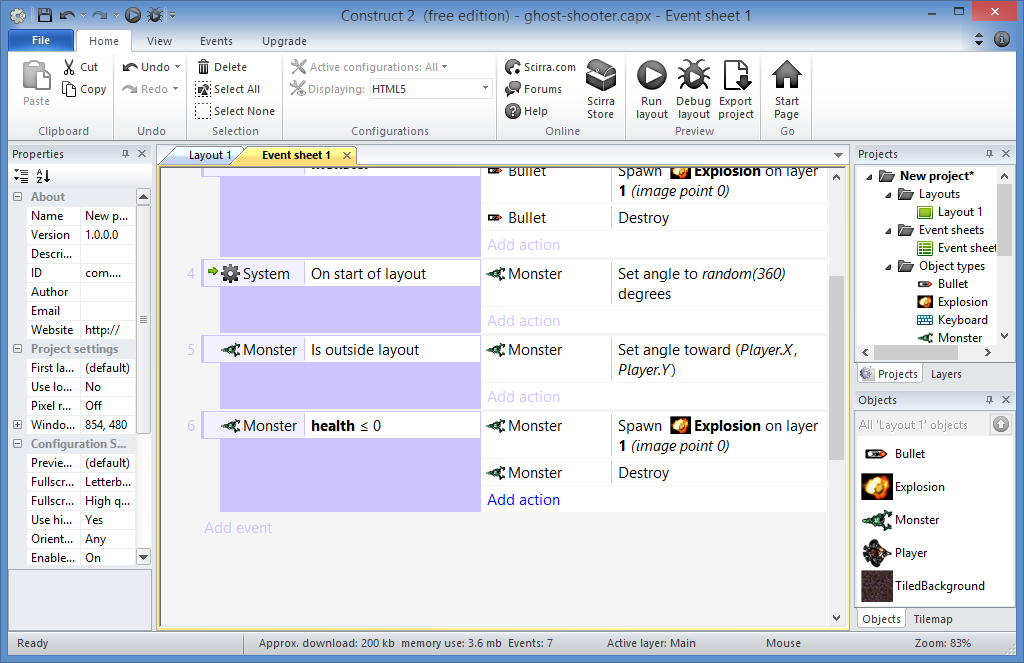 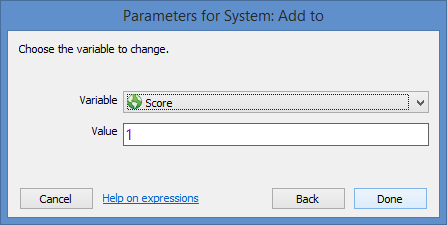 Enter:
Value = 1
Done!
Add Score: Done!
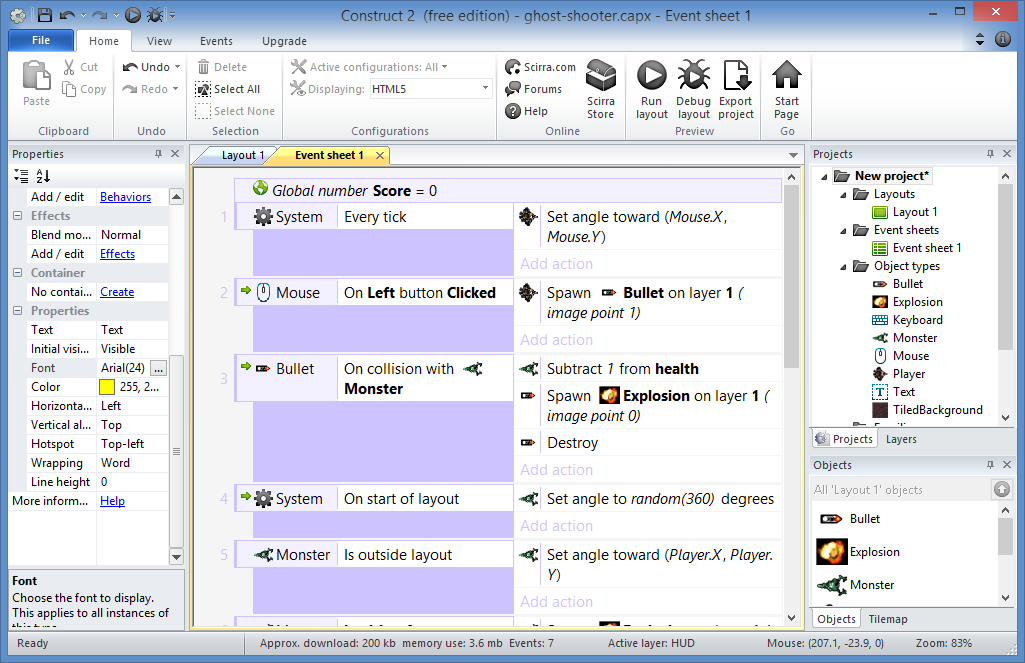 21. Adding a HUD i.e. Heads-Up Display
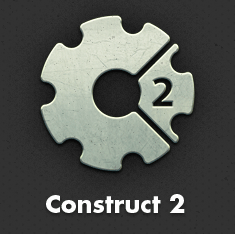 Add HUD Layer: Step 1
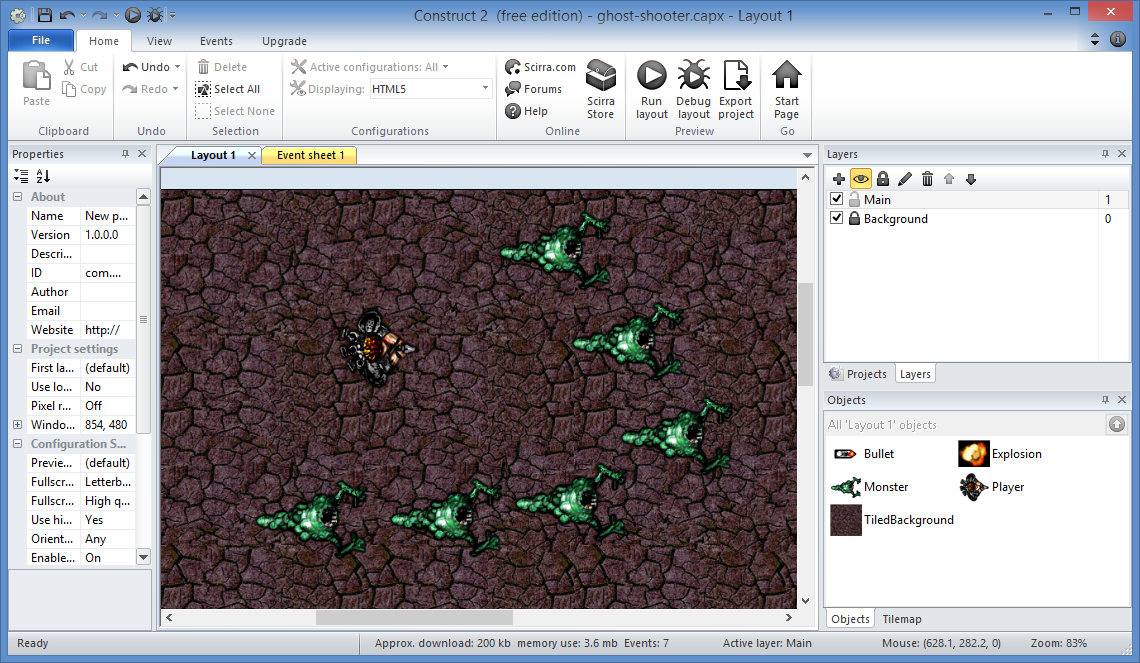 Click
Layers
Add HUD Layer: Step 2
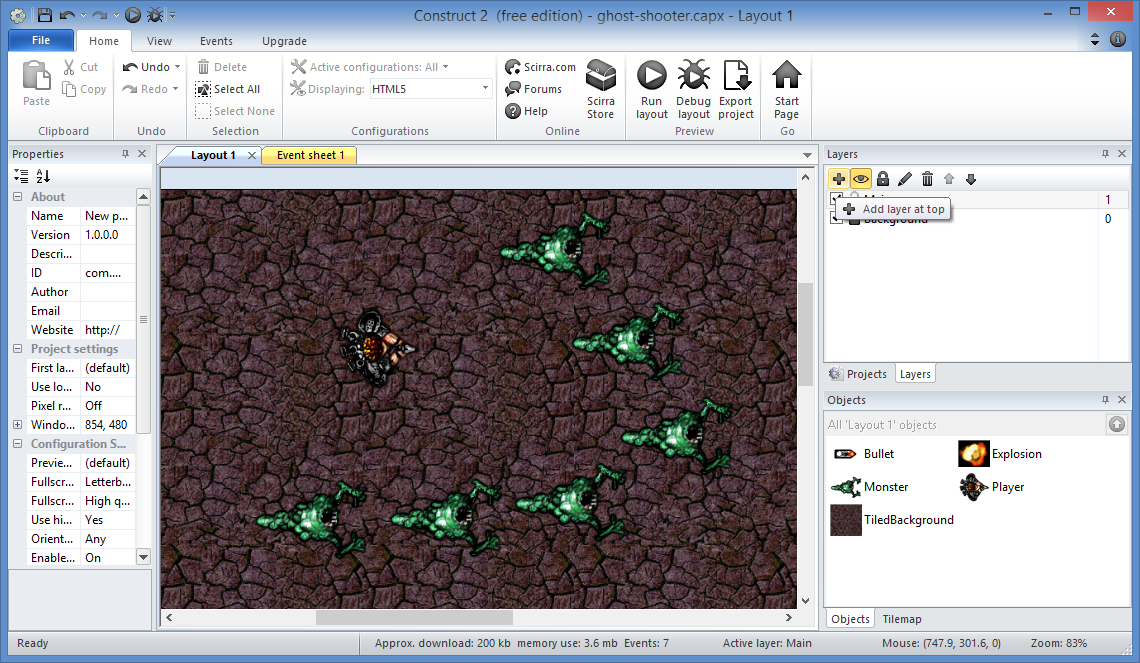 Add a 
new layer
(plus sign)
Add HUD Layer: Step 3
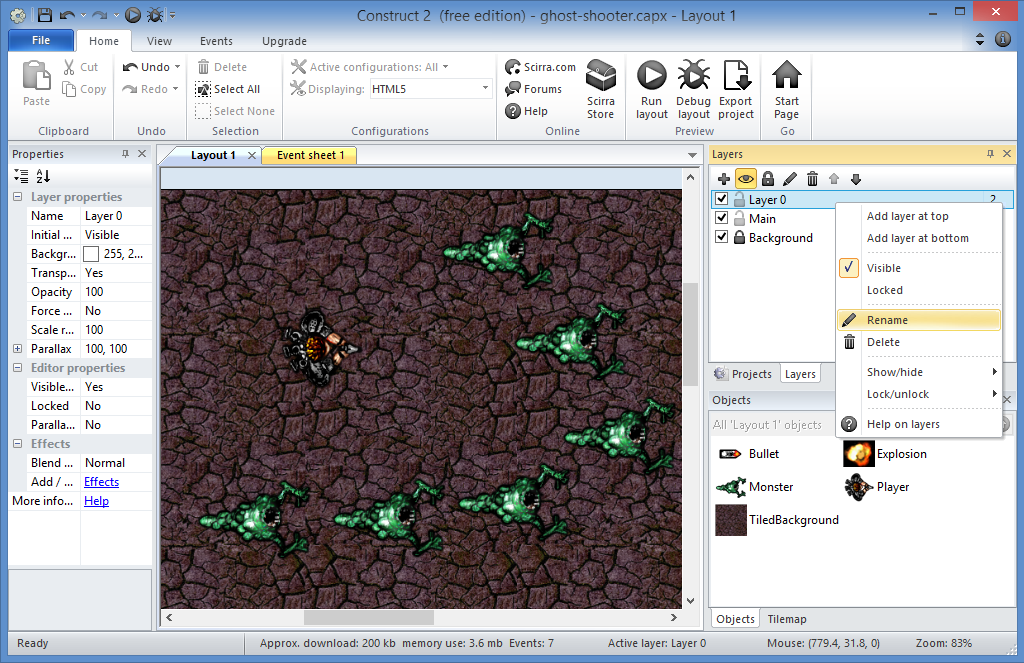 Right-click
then
click Rename
Add HUD Layer: Step 4
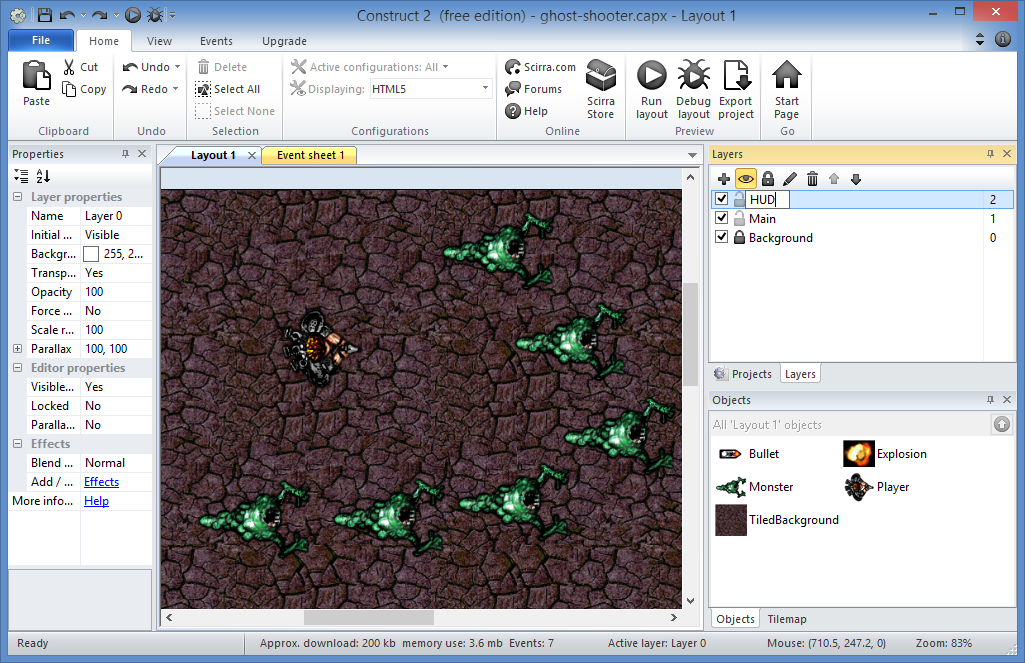 Change
the name
to “HUD”
Add HUD Layer: Step 5
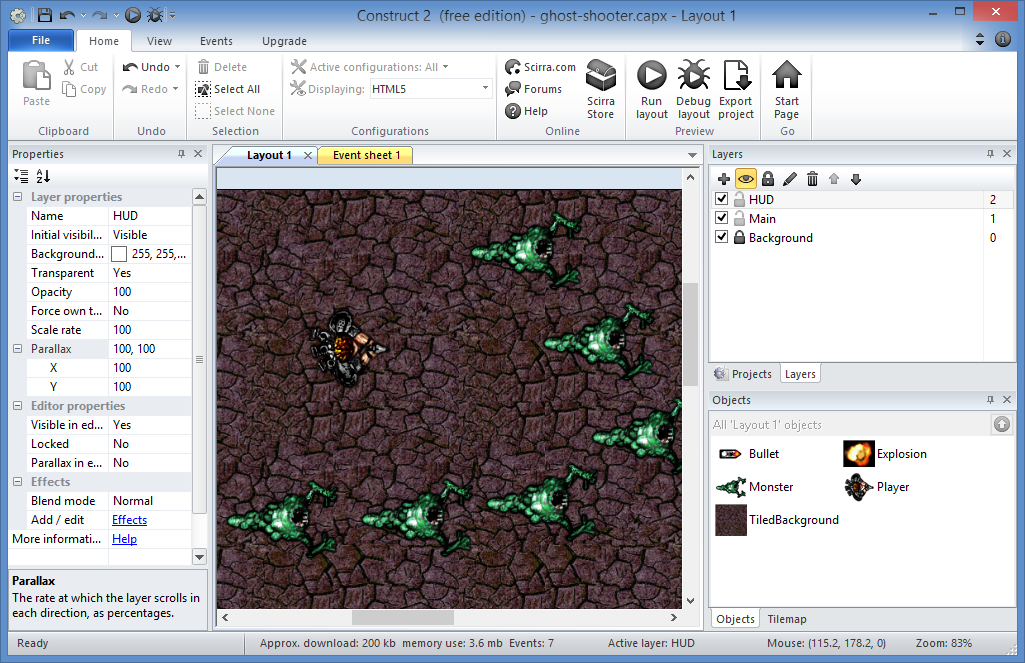 Let’s update
the Parallax
values…
BUT FIRST… WHAT IS PARALLAX?
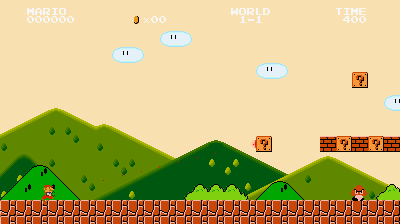 When the 
background layers 
scroll separately
http://wakeupandcode.com/c2/parallax.html
Source: Super Mario Bros, from Nintendo
Add HUD Layer: Step 6
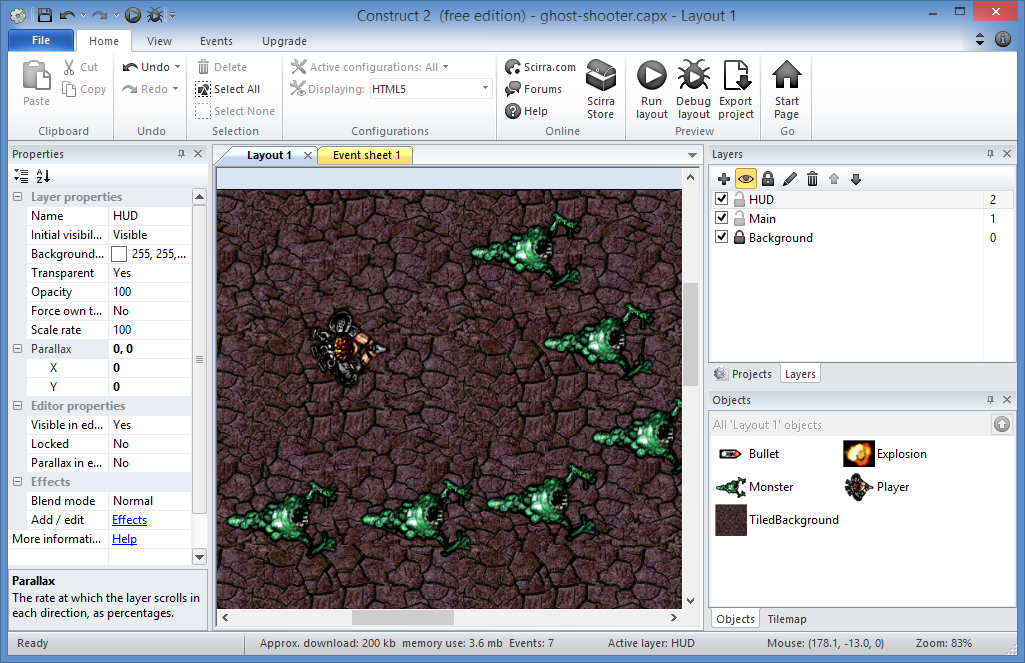 Set the HUD’s
Parallax to 
0, 0
Add HUD Layer: Done!
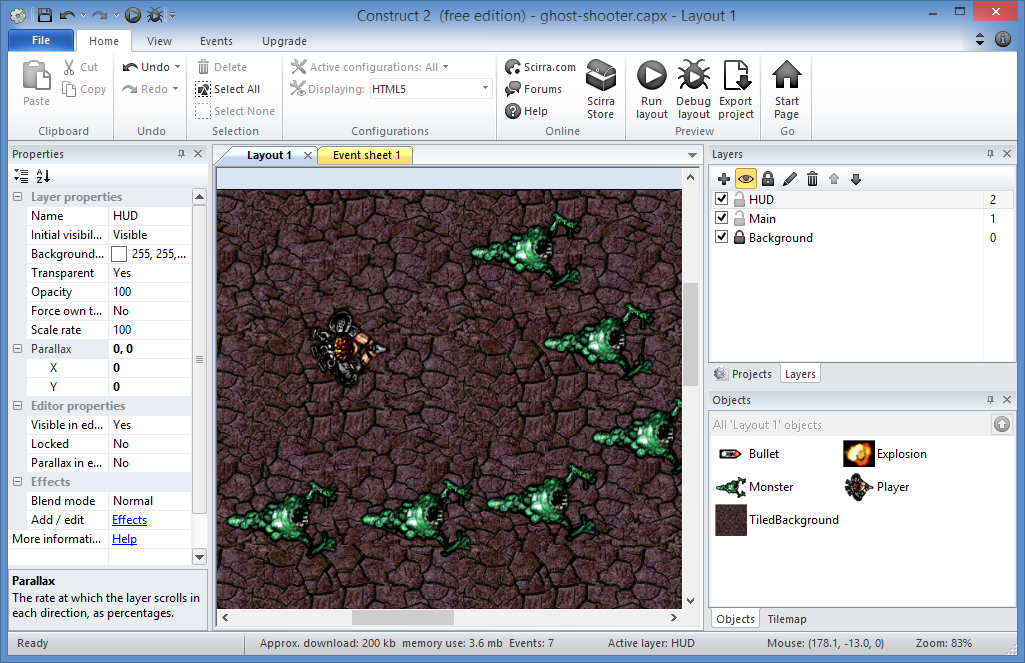 22. Displaying Texte.g. player score
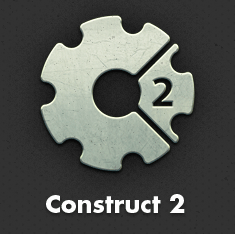 Display Text: Step 1
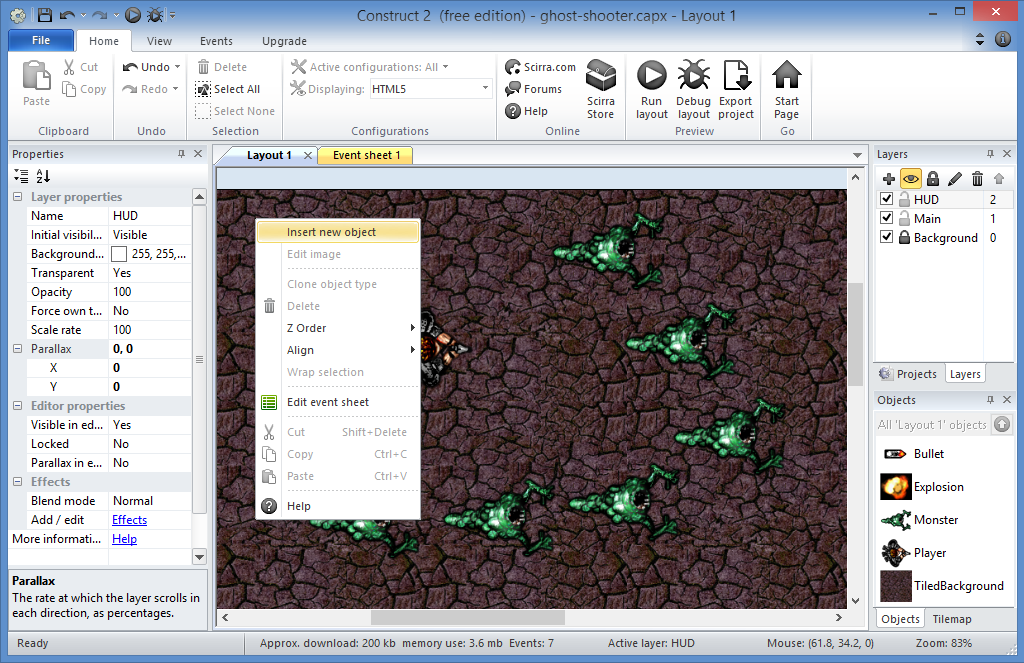 Right-click
top left 
of Layout 1
then 
Insert new object
Display Text: Step 2
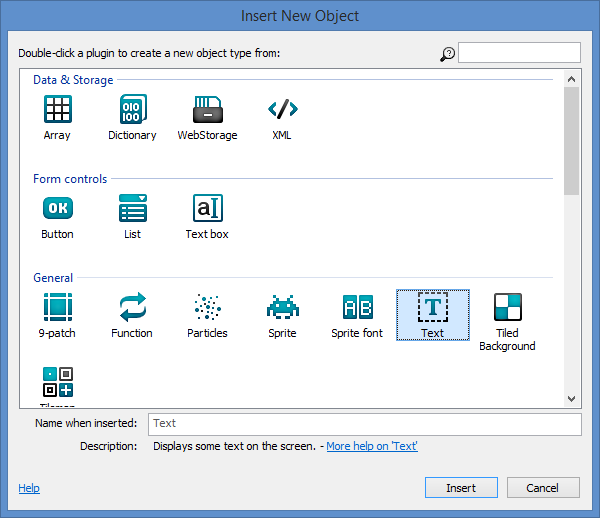 Select
“Text”

then
Click Insert
Display Text: Step 3
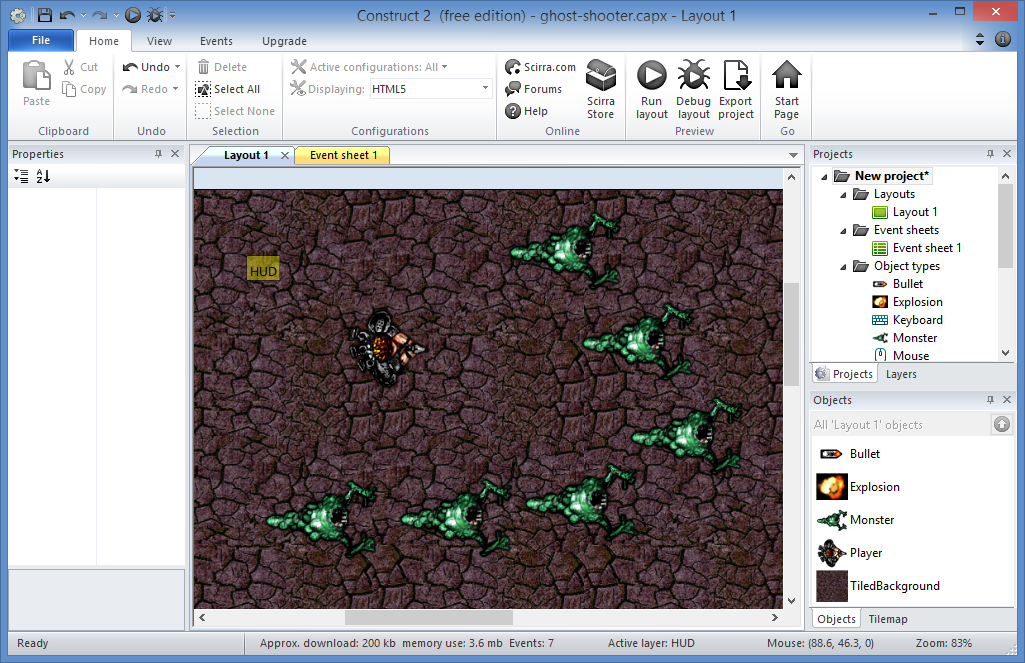 Click to place
Text object
(HUD layer)
Display Text: Step 4
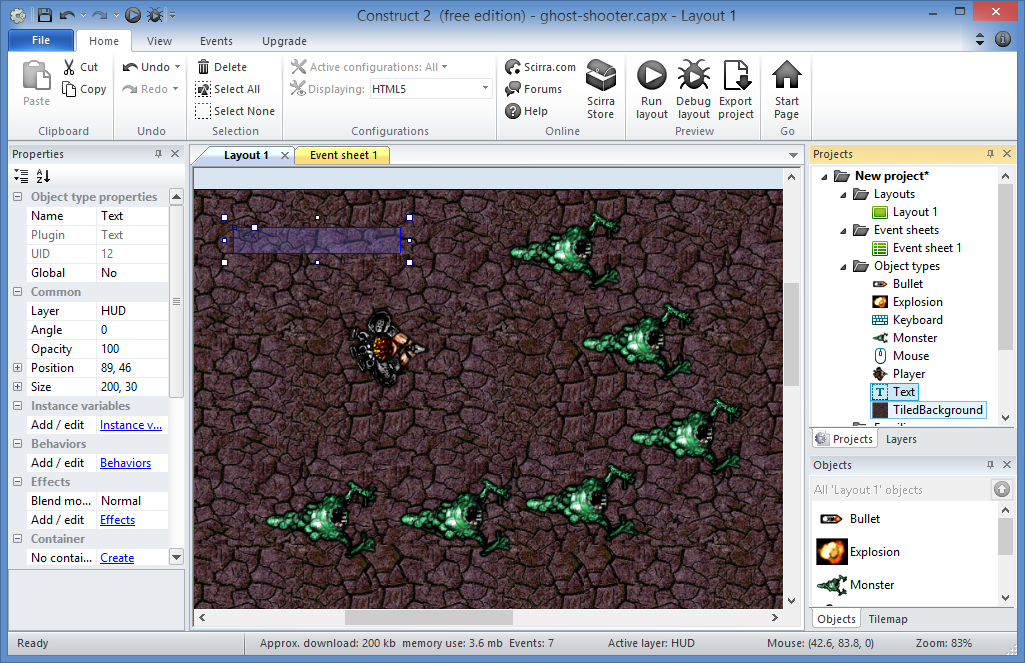 Notice
Text 
object
Display Text: Step 5
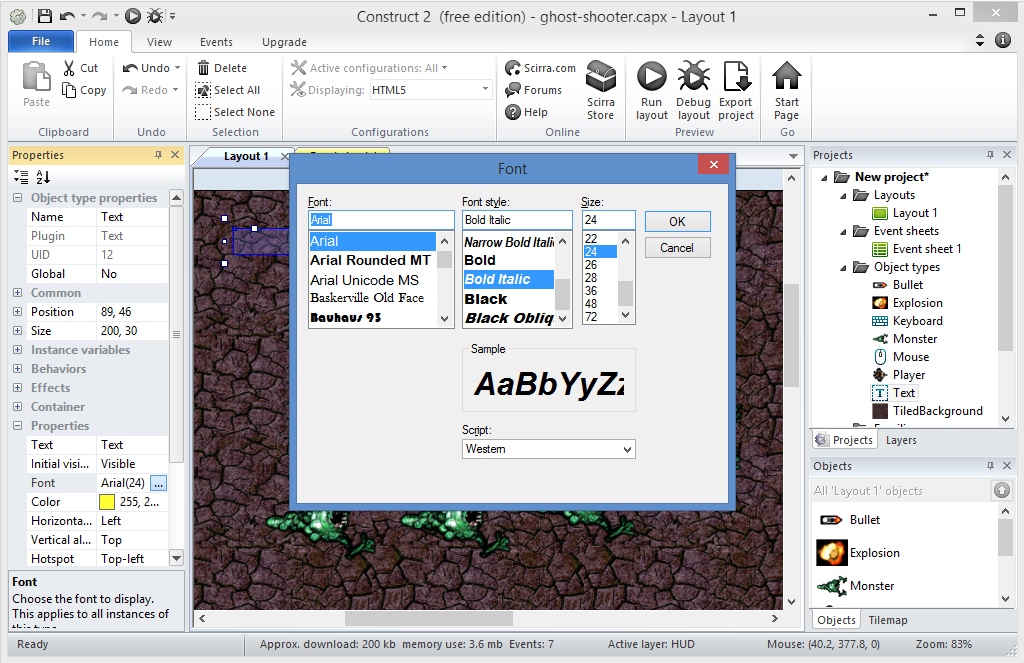 Change Properties
Font
Style: Bold Italic
Size: 24
Color: Yellow
Display Text: Done!
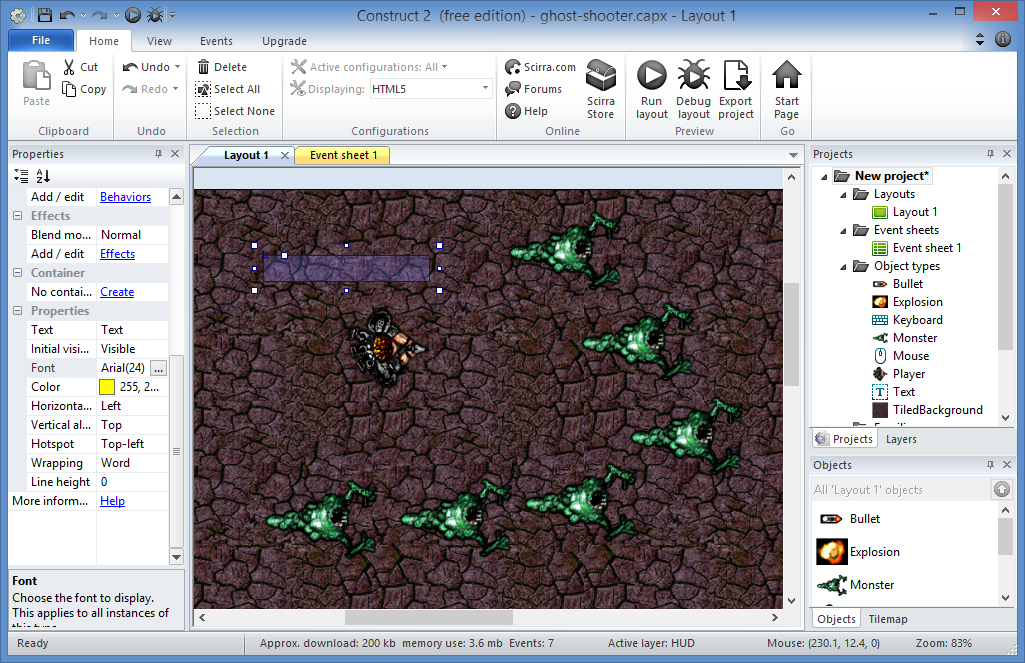 23. Updating the HUDe.g. showing player score
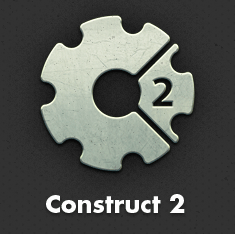 BUT FIRST… HOW DO YOU COMBINE TEXT?
text
quote
quote
space
"Score: " & Score
&
(ampersand)
String
Variable
WHAT WILL IT LOOK LIKE IN THE GAME?
"Score: " & Score
displays
Score: 100
Display Score: Step 1
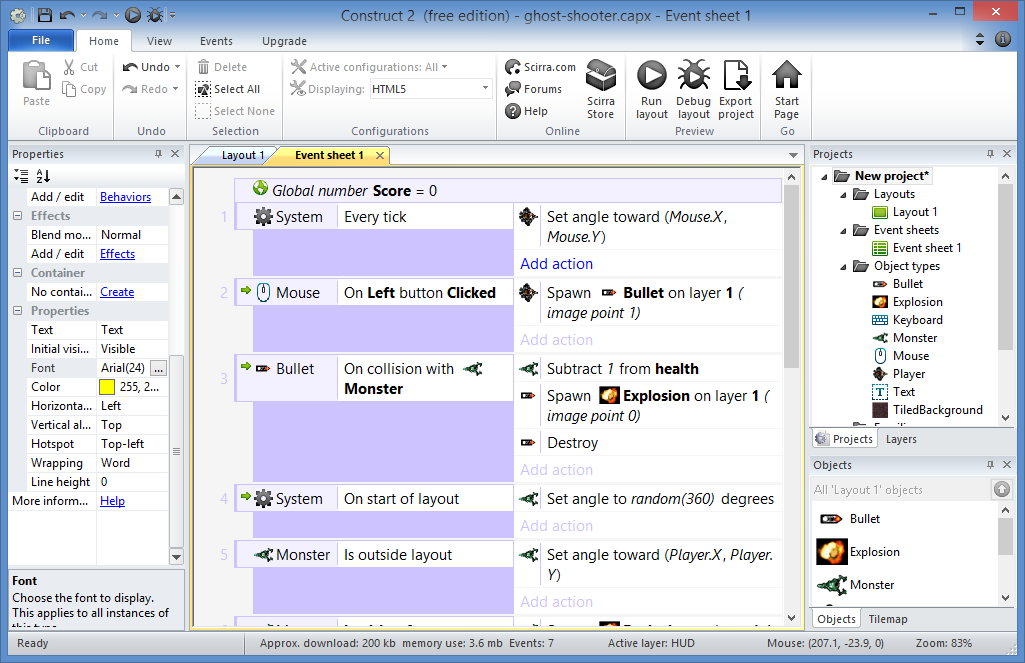 For System, 
Every tick
Click
Add action
Display Score: Step 2
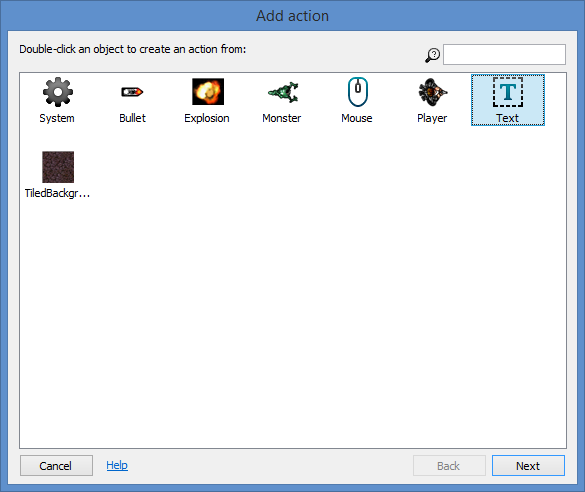 Select 
“Text”
then
Next!
Display Score: Step 3
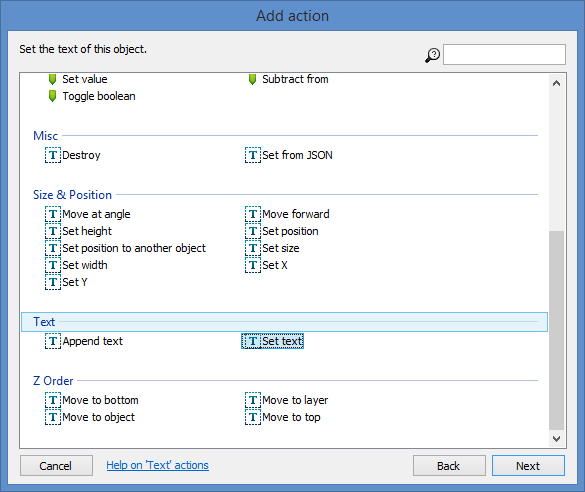 Select 
“text”
then
Next!
Display Score: Step 4
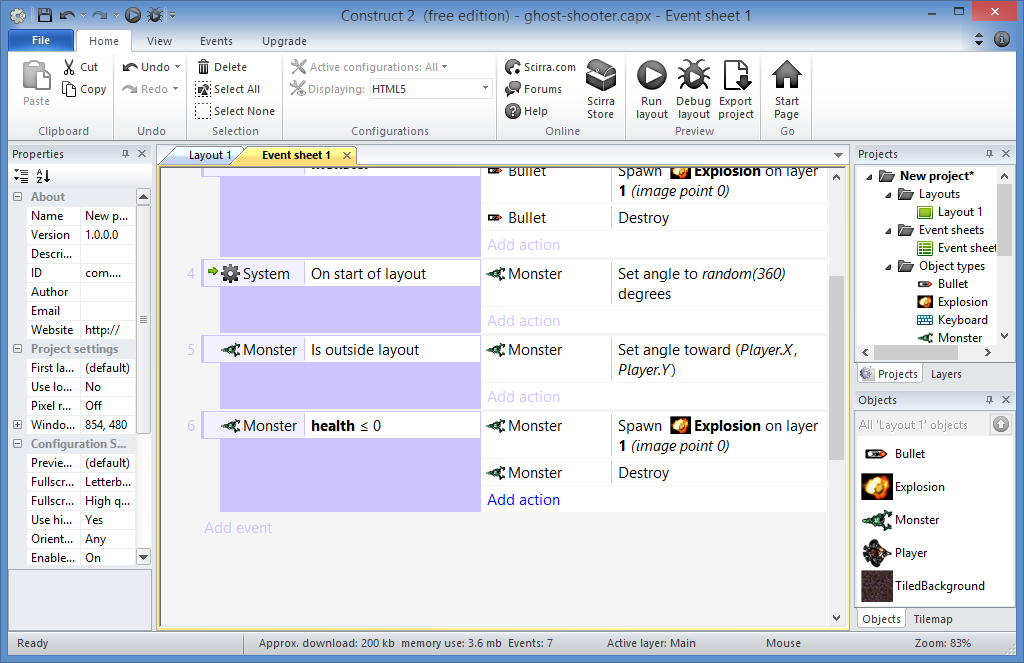 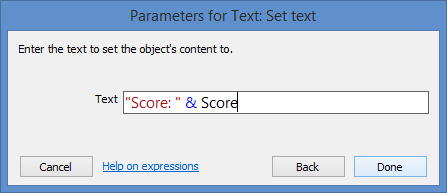 Enter:
“Score: “ & Score
Done!
Display Score: Done!
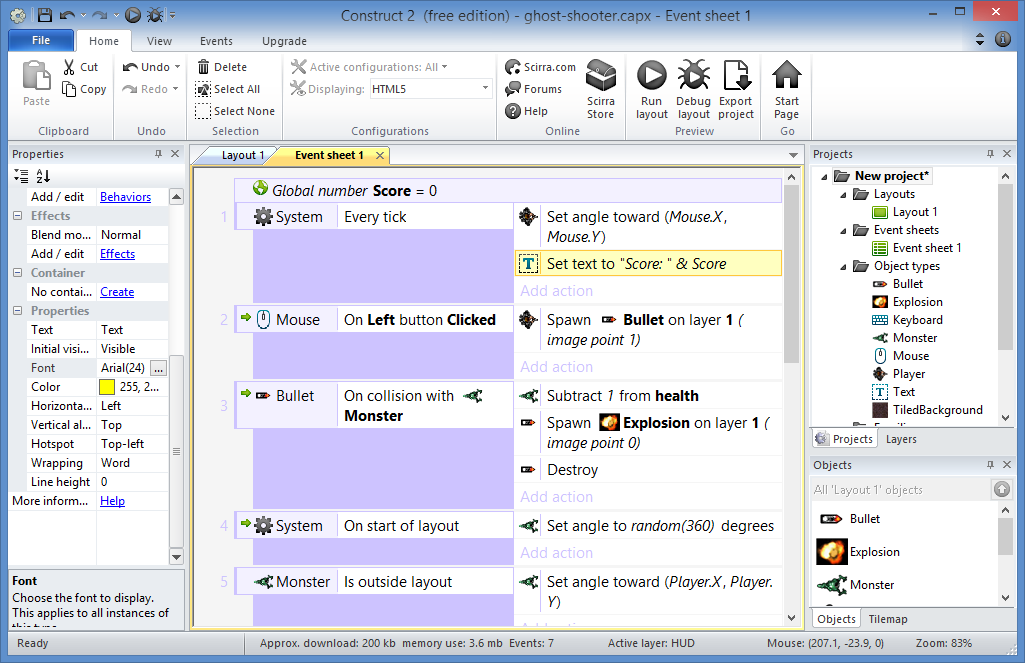 24. Spawning NPCsi.e. more monsters
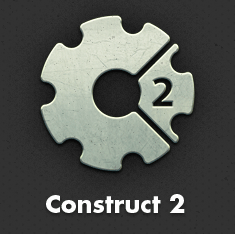 Spawn Monsters: Step 1
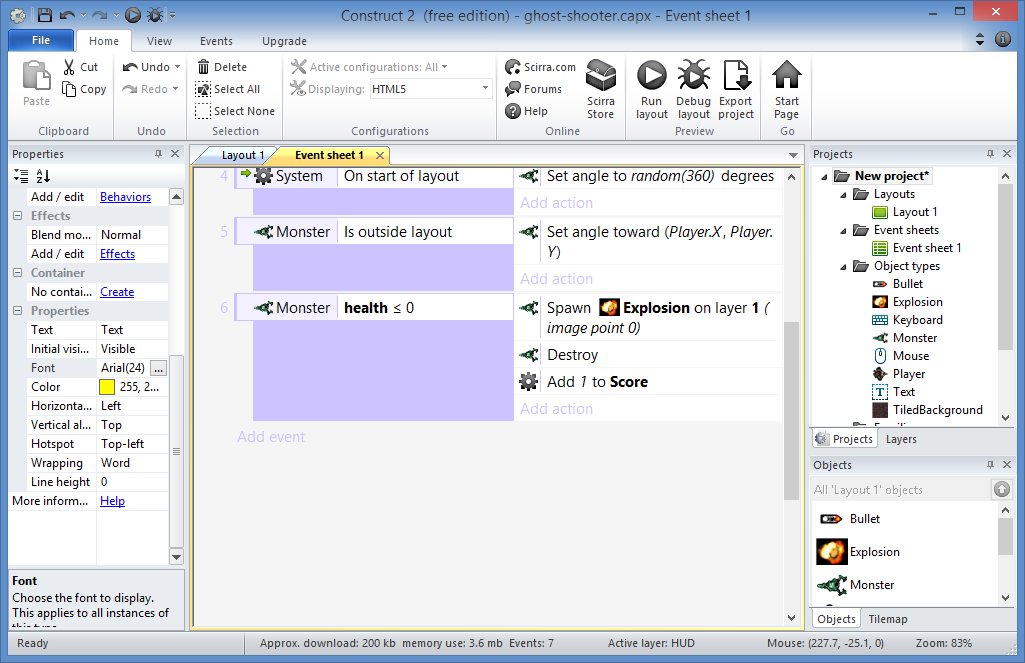 Click to Add Event
Spawn Monsters: Step 2
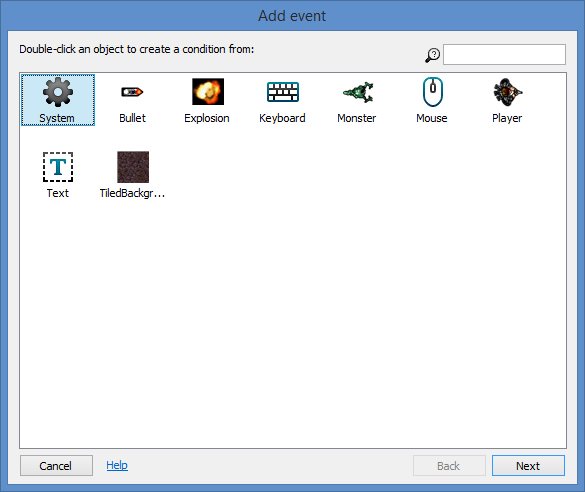 Select 
“System”
then
Next!
Spawn Monsters: Step 3
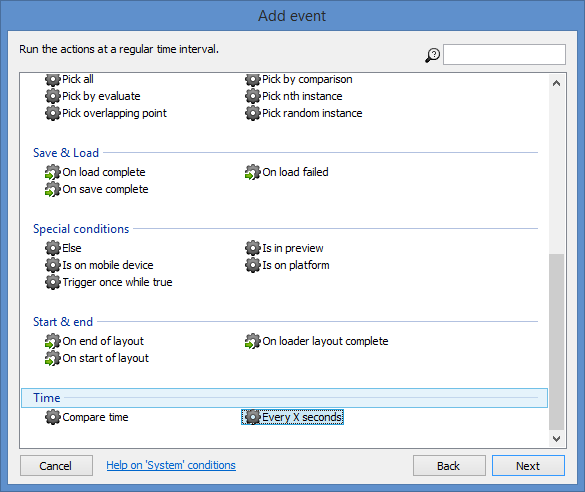 Select 
“Every X seconds”
then
Next!
Spawn Monsters: Step 4
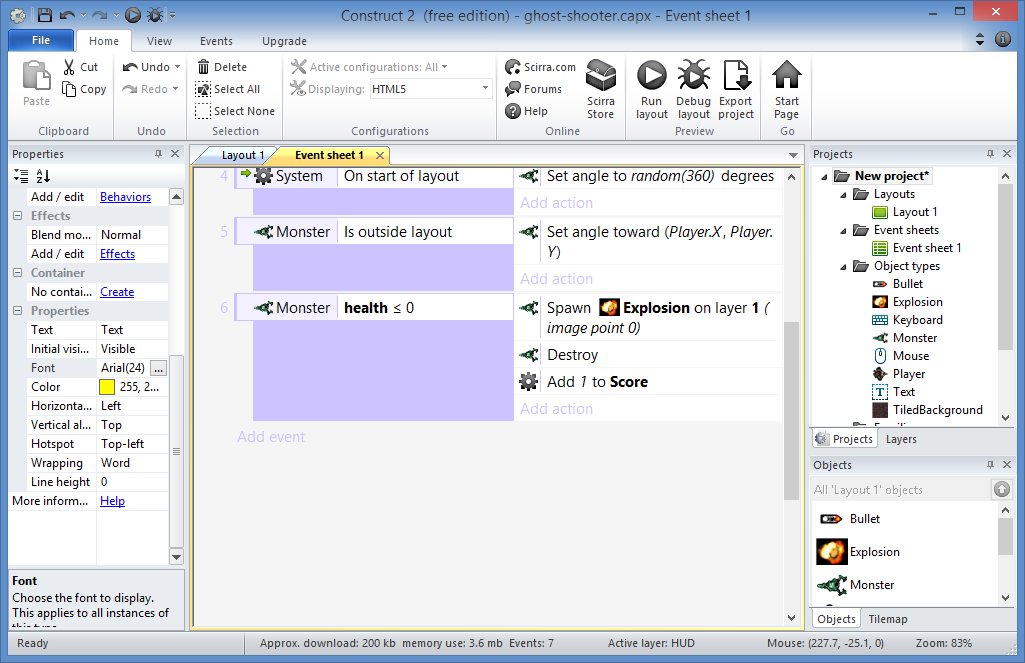 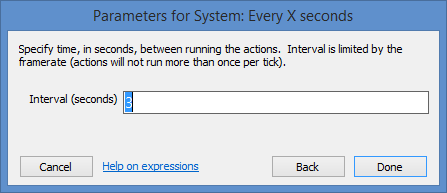 Enter:
Interval (seconds): 3
Done!
Spawn Monsters: Step 5
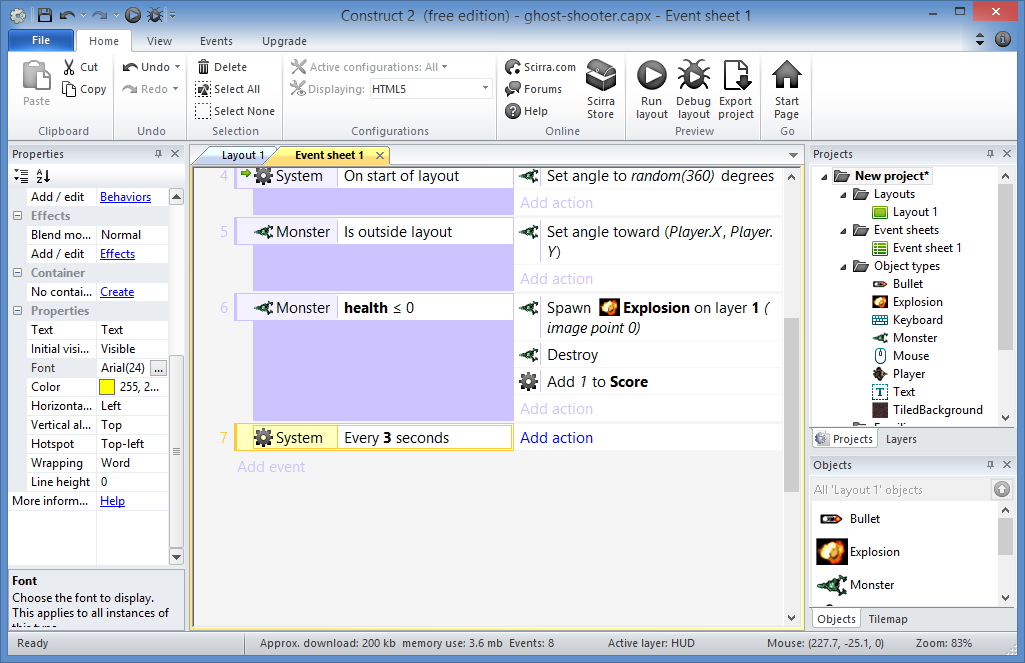 Click to Add Action
Spawn Monsters: Step 6
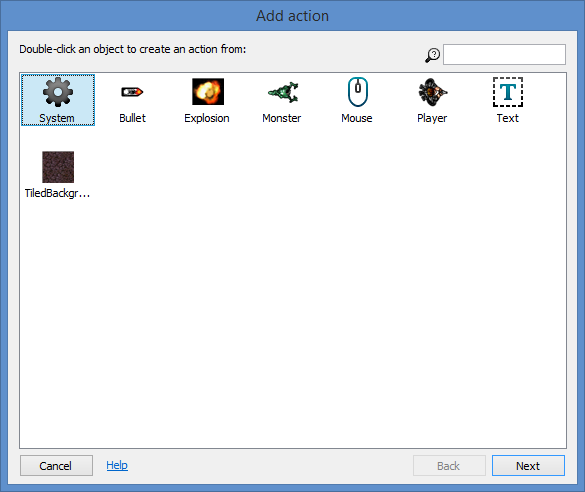 Select 
“System”
then
Next!
Spawn Monsters: Step 7
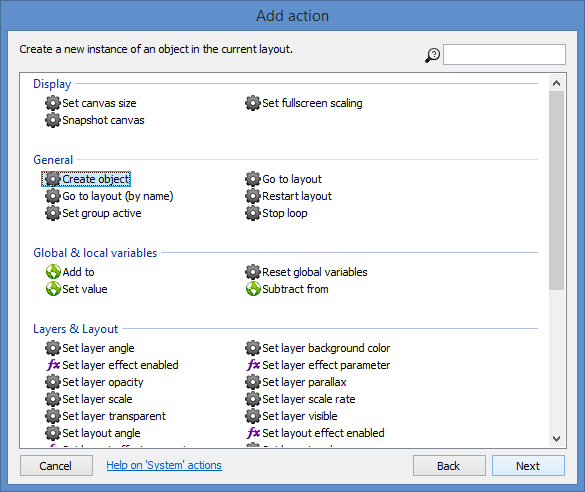 Select 
“Create object”
then
Next!
Spawn Monsters: Step 8
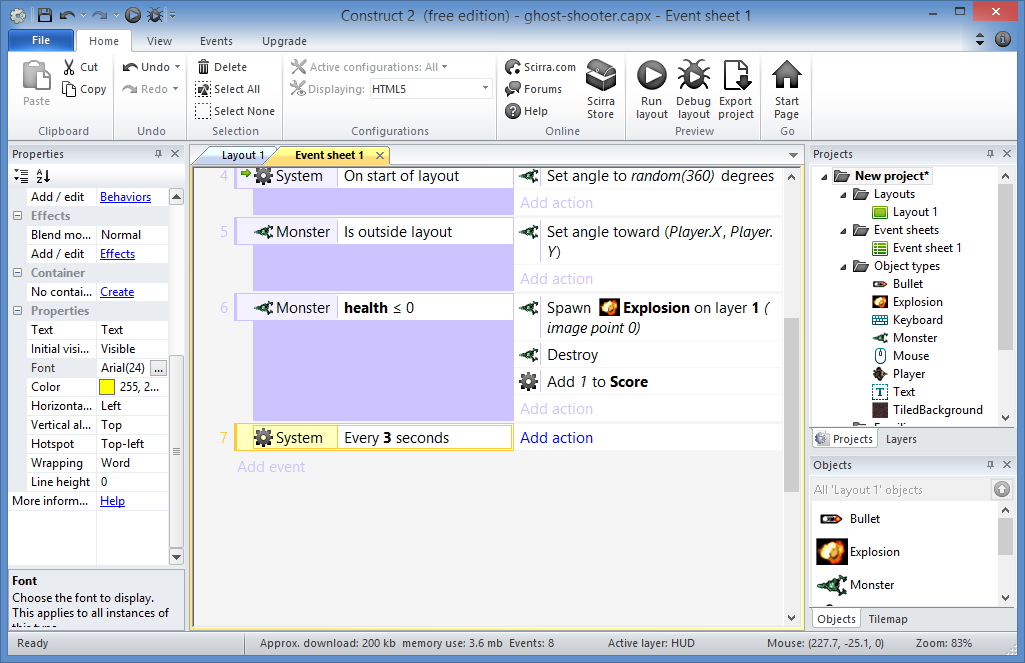 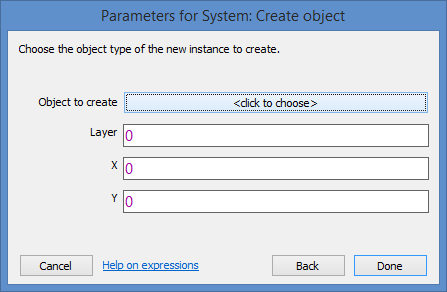 <click to choose>
Spawn Monsters: Step 9
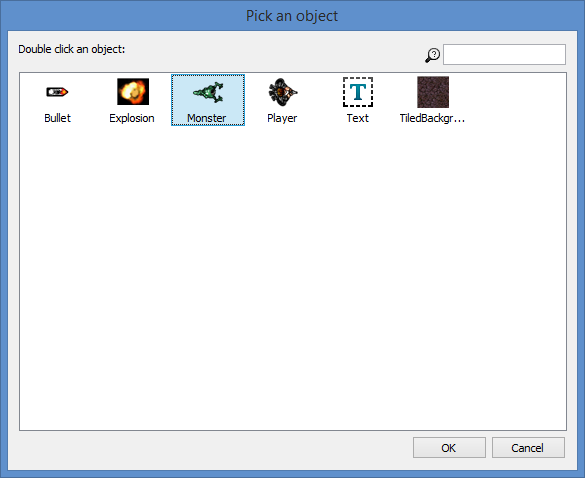 Select 
“Monster”
then
OK!
Spawn Monsters: Step 10
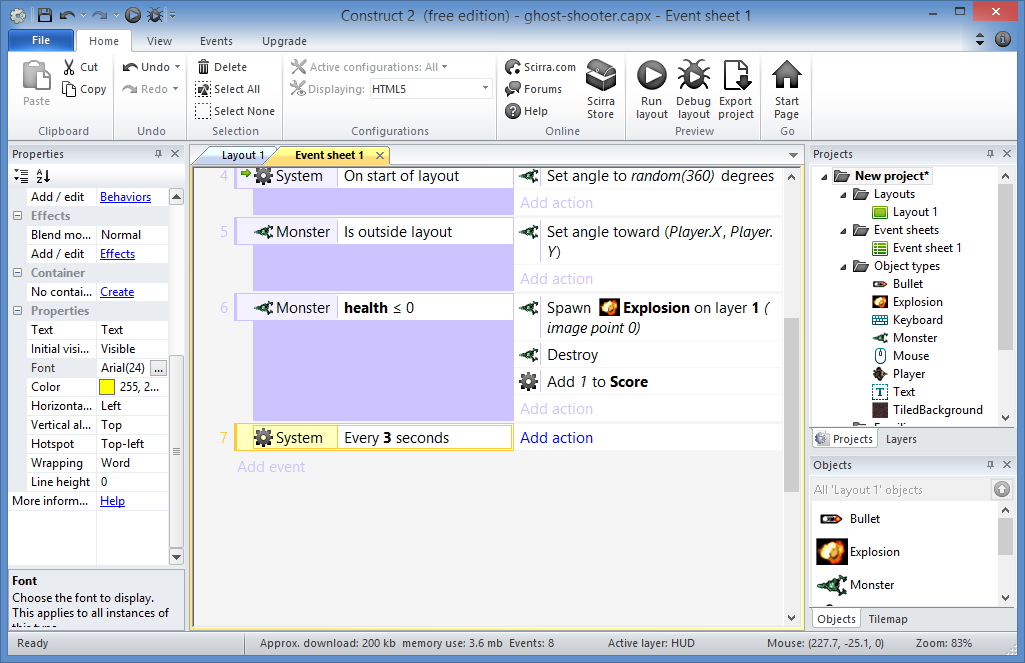 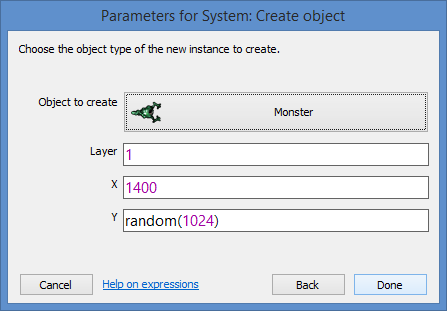 Enter:
Layer = 1
X = 1400
Y = random(1024)
Done!
Spawn Monsters: Done!
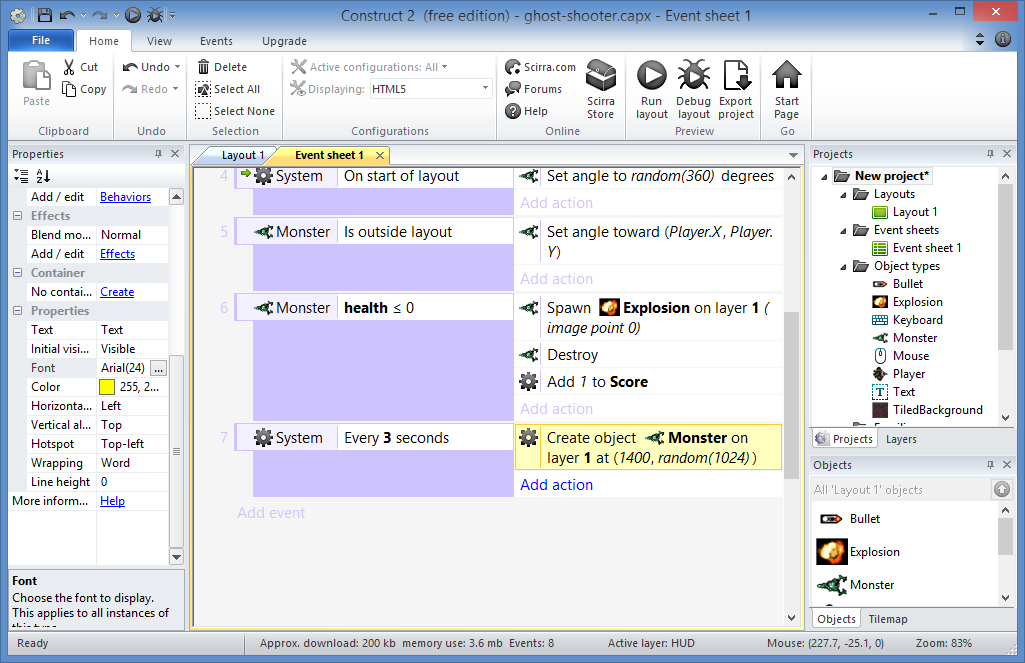 25. Destroying the Player 
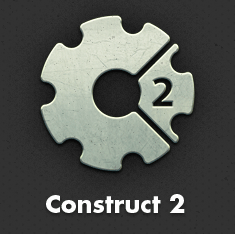 Destroy Player: Step 1
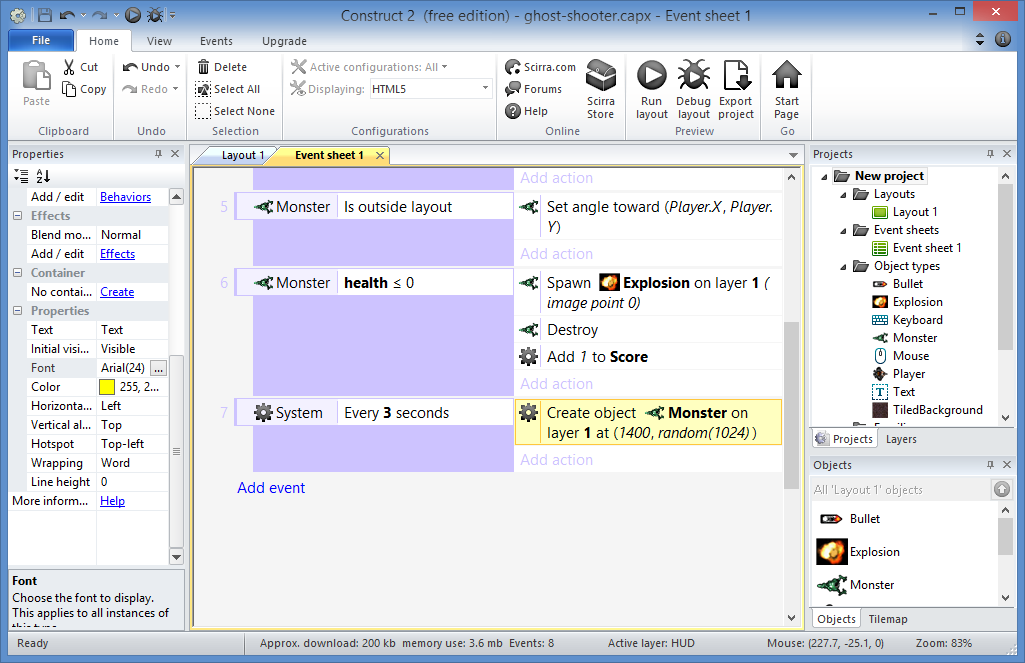 Click to Add Event
Destroy Player: Step 2
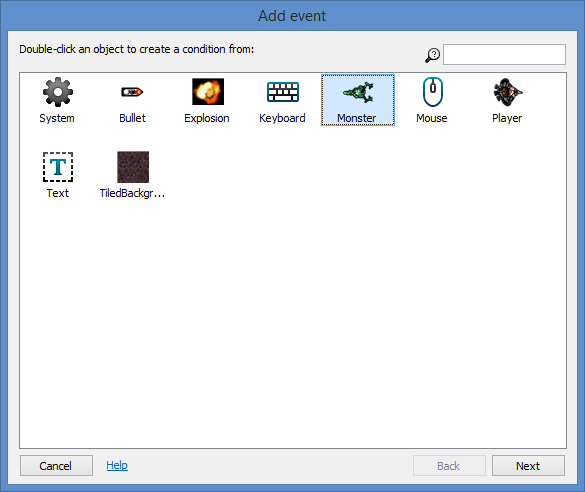 Select 
“Monster”
then
Next!
Destroy Player: Step 3
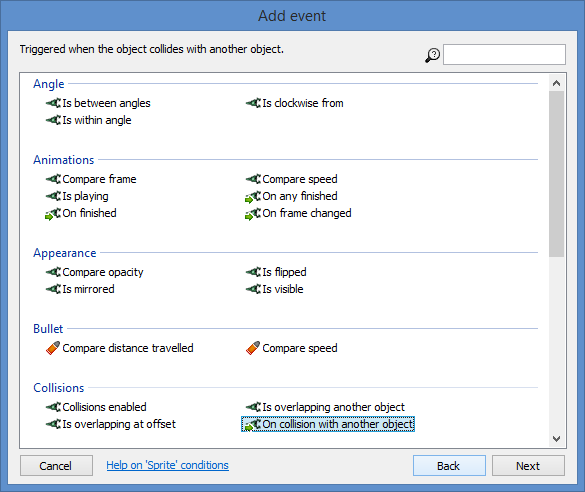 Select 
“On collision with another object”
then
Next!
Destroy Player: Step 4
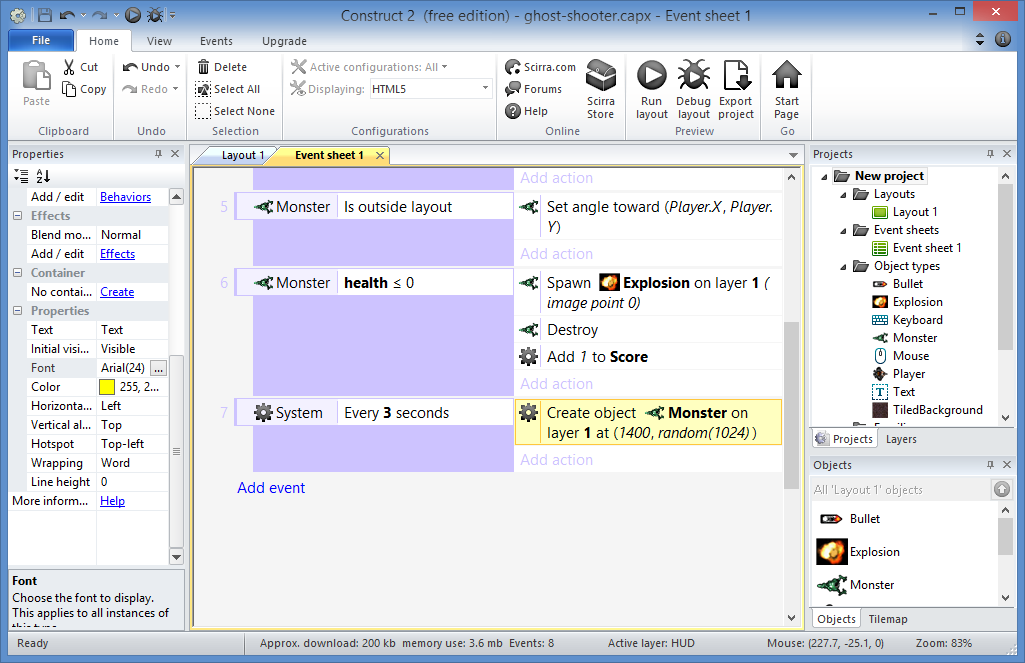 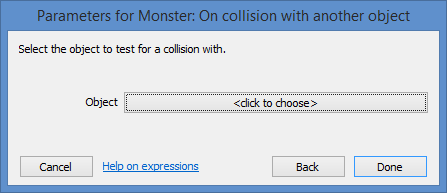 <click to choose>
Destroy Player: Step 5
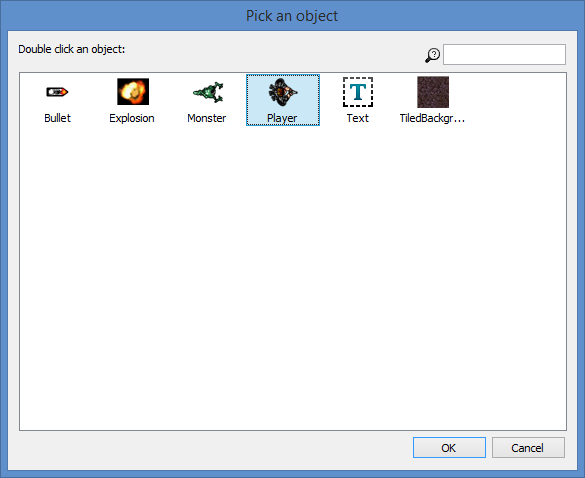 Select 
“Player”
then
OK!
Destroy Player: Step 6
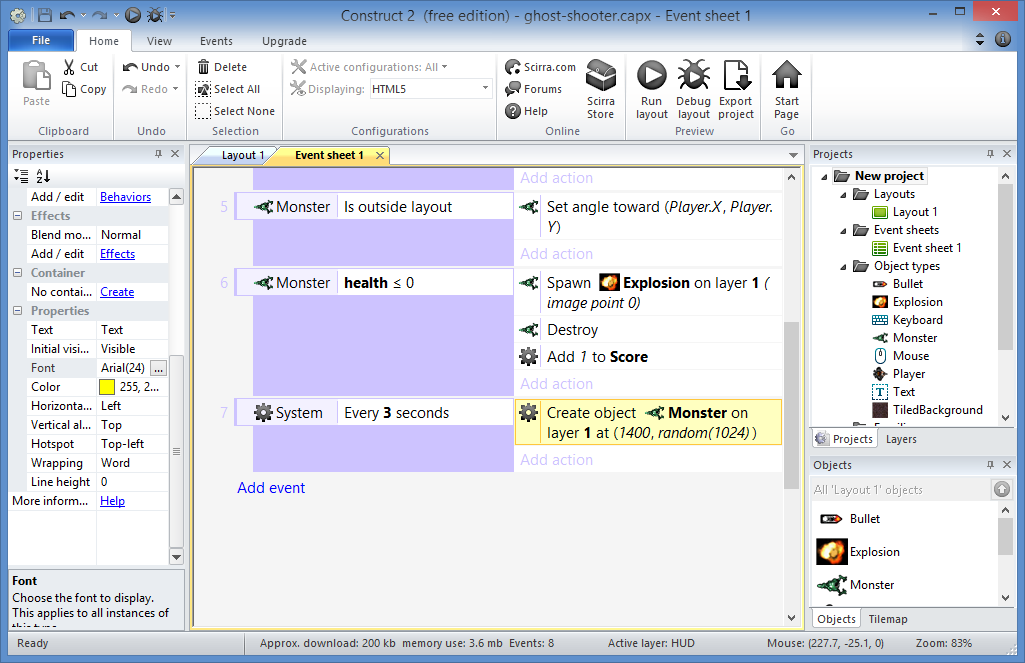 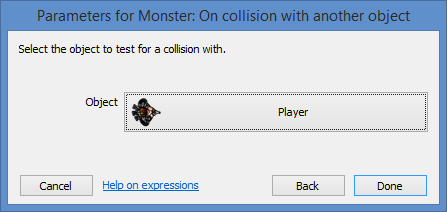 Done!
Destroy Player: Step 7
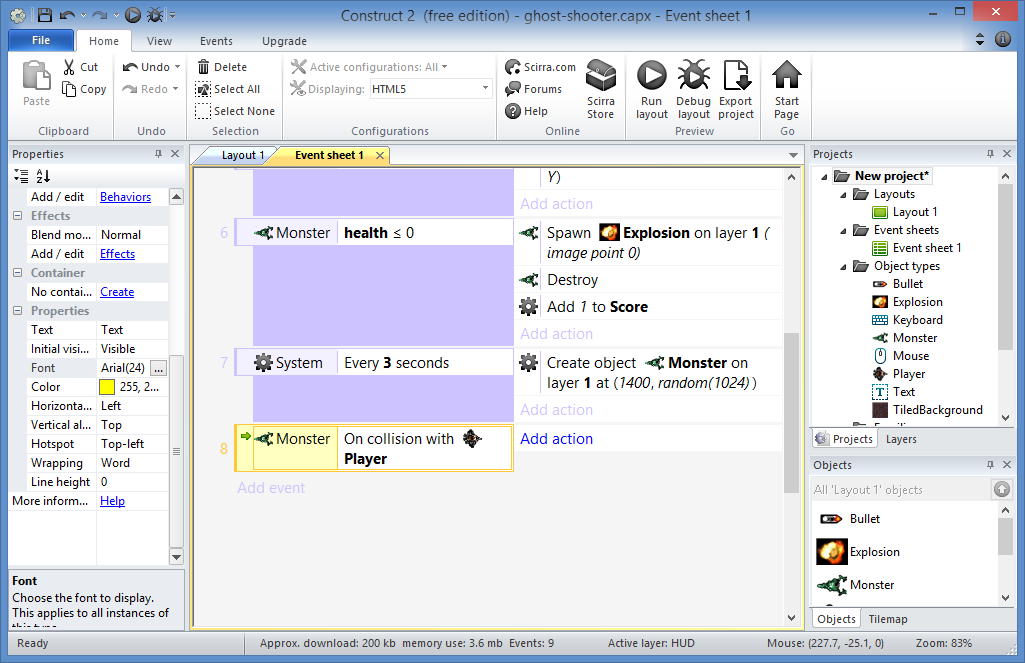 Click to Add Action
Destroy Player: Step 8
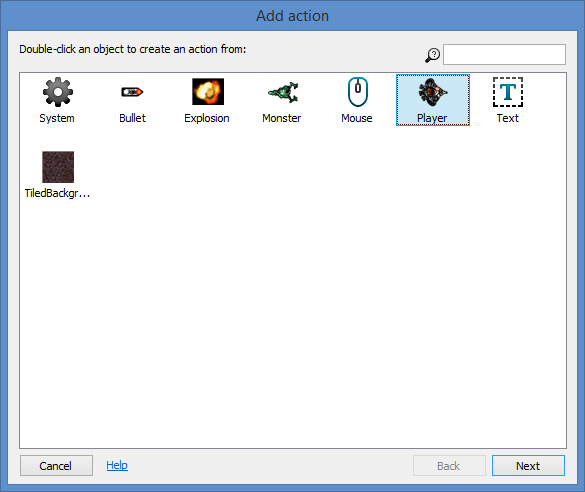 Select 
“Player”
then
Next!
Destroy Player: Step 9
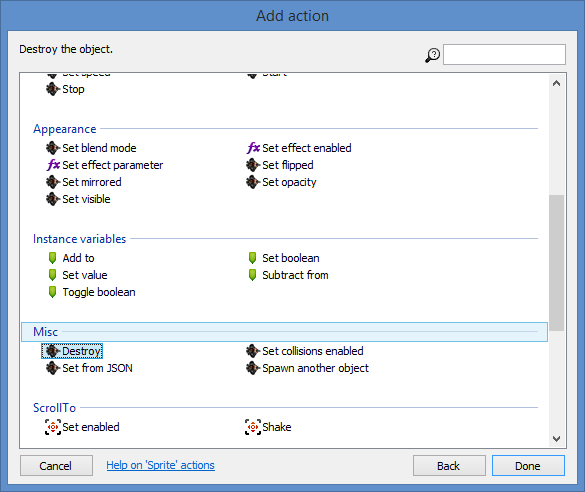 Select 
“Destroy”
then
Done!
Destroy Player: Done!
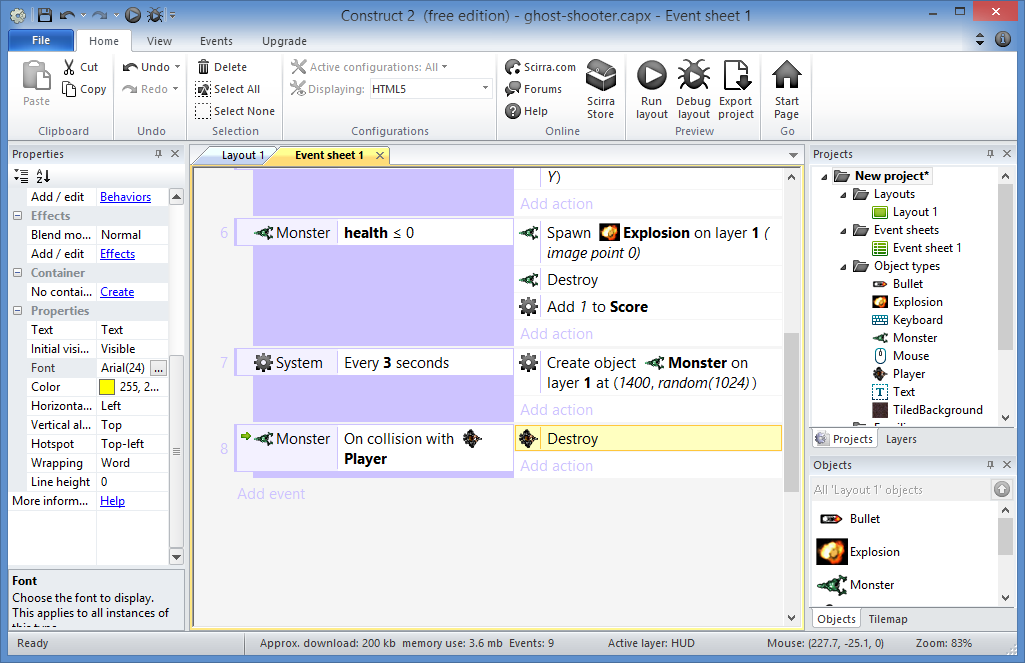 Wrap-Up
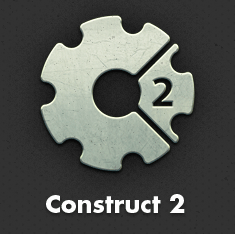 Construct 2 Tutorials
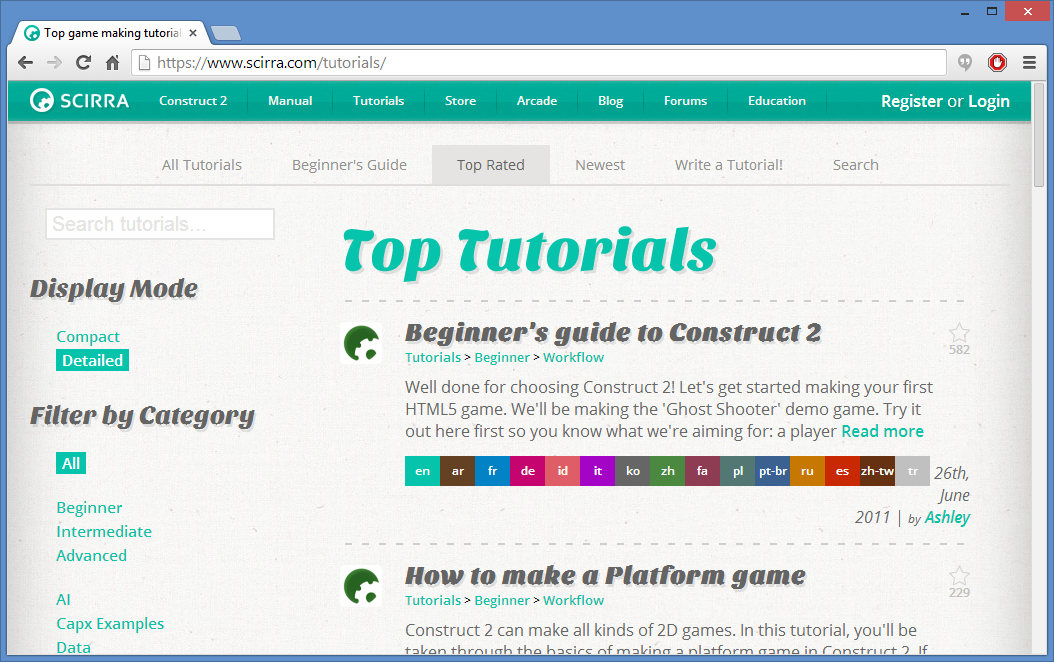 Online: http://www.scirra.com/tutorials
[Speaker Notes: Construct 2 Tutorials

Online: http://www.scirra.com/tutorials]
Construct 2 Forum & FB group
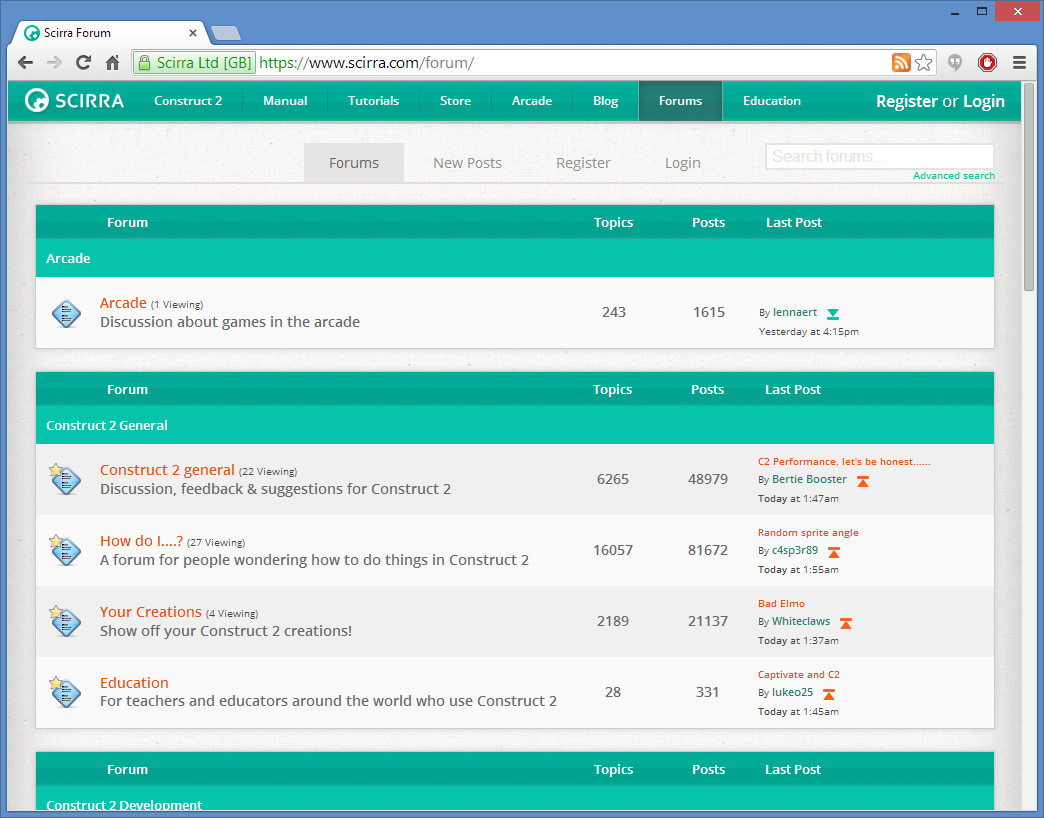 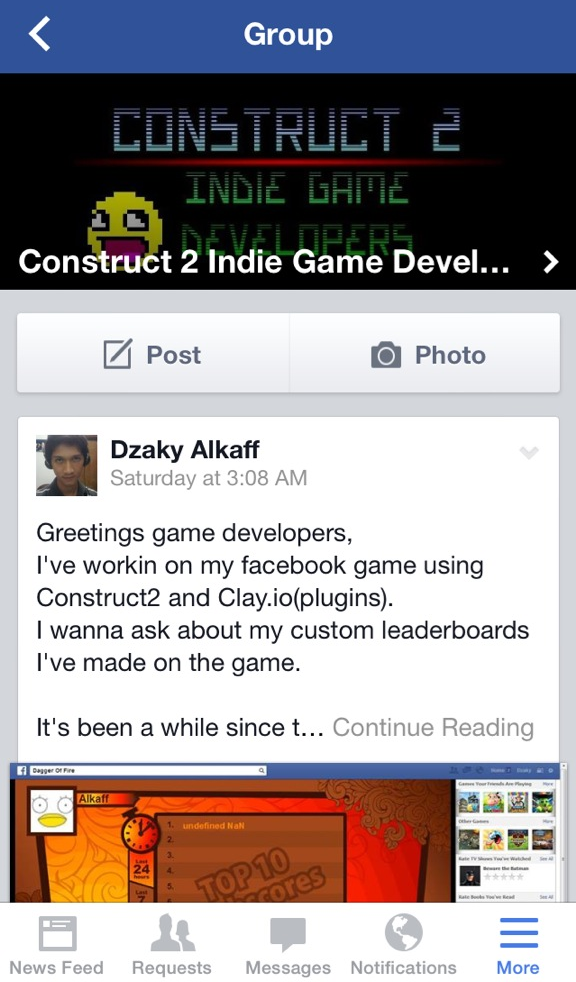 Forum: https://www.scirra.com/forum/
FB: https://www.facebook.com/groups/construct2devs/
[Speaker Notes: Construct 2 Forum & FB group

Forum: https://www.scirra.com/forum/ 
FB: https://www.facebook.com/groups/construct2devs/]
Contact
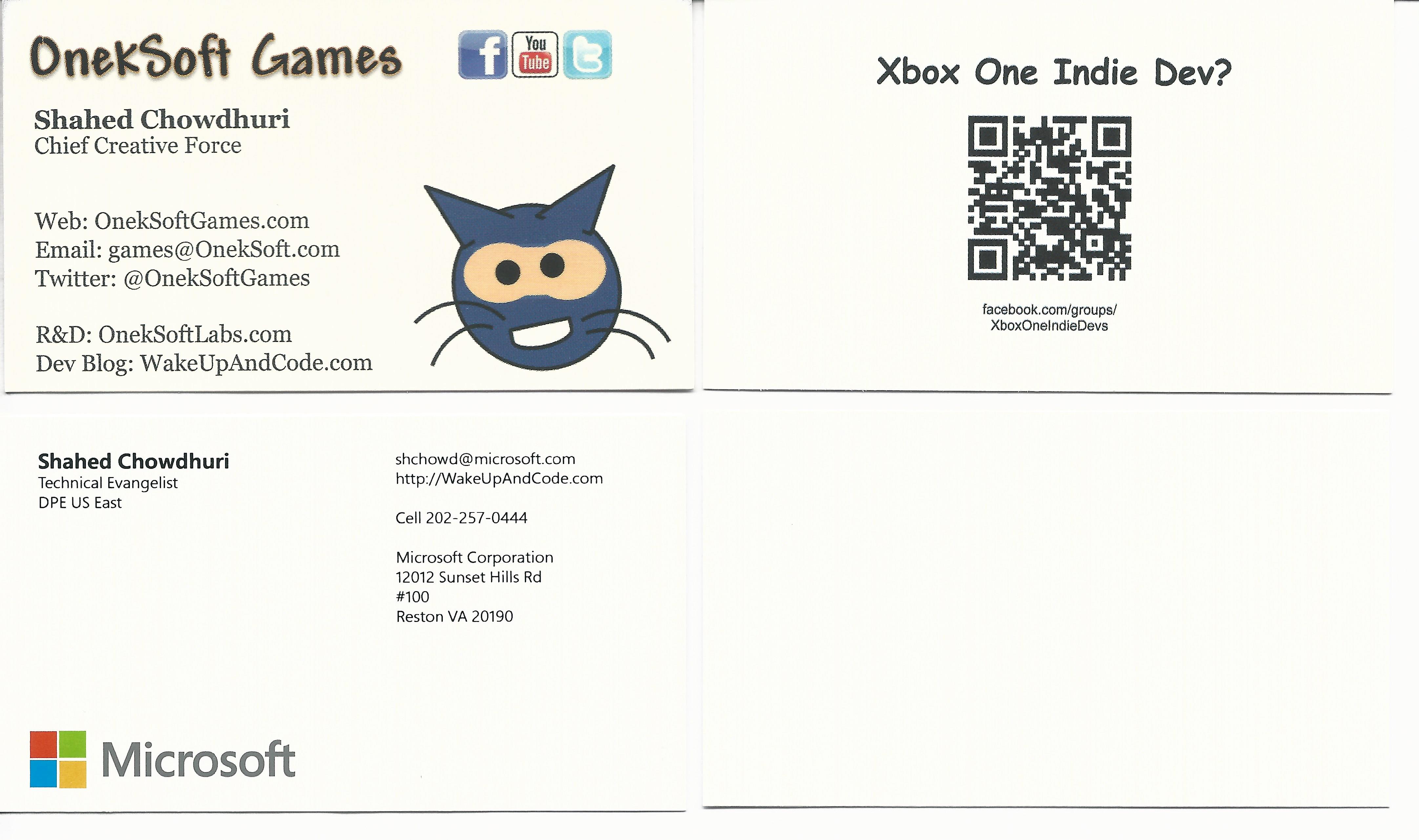 Email: shchowd@microsoft.com  Twitter: @shahedC
[Speaker Notes: Contact

Web: OnekSoft.com
Email: games@OnekSoft.com
Twitter: @OnekSoftGames

Microsoft email: shchowd@microsoft.com
Personal Twitter: @shahedC

R&D: OnekSoftLabs.com
Dev Blog: WakeUpAndCode.com 
FB: http://facebook.com/groups/XboxOneIndieDevs]